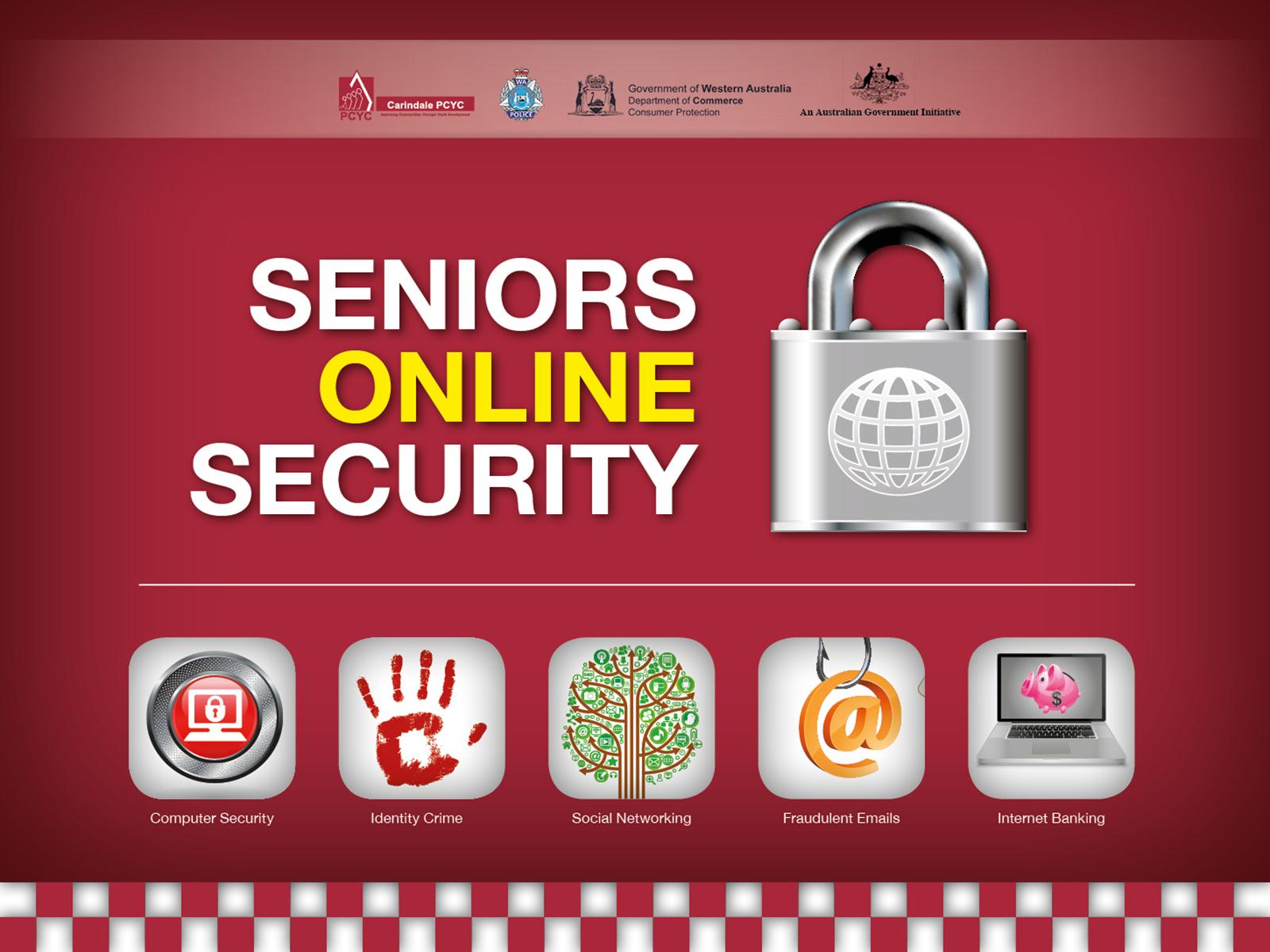 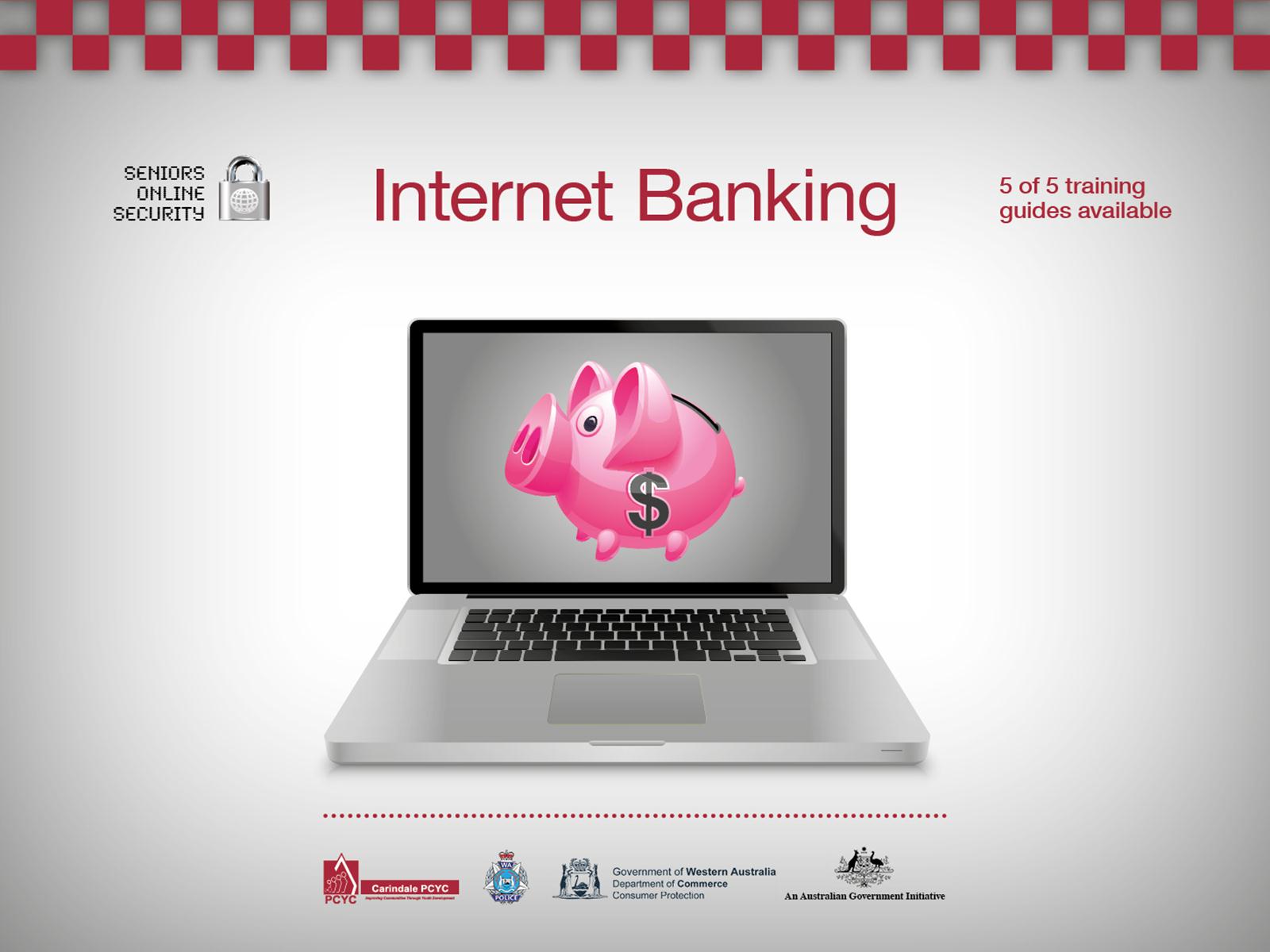 [Speaker Notes: Instructions for Facilitating a Group Session for the Seniors Online Security Project
Thank you for deciding to deliver a module of the Seniors Online Security Project. To do this, the following materials have been provided:
	*A training booklet
	*A PowerPoint presentation

The booklet and PowerPoint presentation are all available for download on the WA Scamnet website www.scamnet.wa.gov.au/projectsunbird. You may wish to advise your participants of this in case they wish to prepare for your session. 

To help you with delivering the session, it is suggested that you take the following steps:
	1)	Sit down and read through the training booklet, at least once. The training booklet has all of the details of the topic. It also has revision questions and a scenario for you to think about. Answers to these questions and the scenario are provided in the back of the training booklet. 
	2)	Once you have read through the booklet, read the PowerPoint presentation. There are notes at the bottom of each slide, which refer you to the relevant part of the training booklet, as well as other comments. It is suggested that you print these out for your own reference (when in your printing menu, you will need to select the option which allows you to print the “notes pages”. This will print one slide per page as well as the written text underneath). 
	3)	You will then need to familiarise yourself with the PowerPoint presentation and what points are covered on each slide. 
	4)	Try not to just read out the slides or the booklet. You may wish to modify the presentation to suit the specific characteristics of your group (length of presentation, audience knowledge, contact details of your local police etc) or to suit your presentation style. 
	5)	It might be good to have a practice of the presentation, either by yourself or with your partner/friend, before delivering the materials in a group setting. Again, it is about what you are most comfortable and confident to do. 
	6) 	At this point in time, you are ready to deliver the training materials to other people. When organising this session, make sure that you have a computer and projector available for the PowerPoint presentation. Make sure you have enough space for the group to be comfortable in. Above all, enjoy the session!]
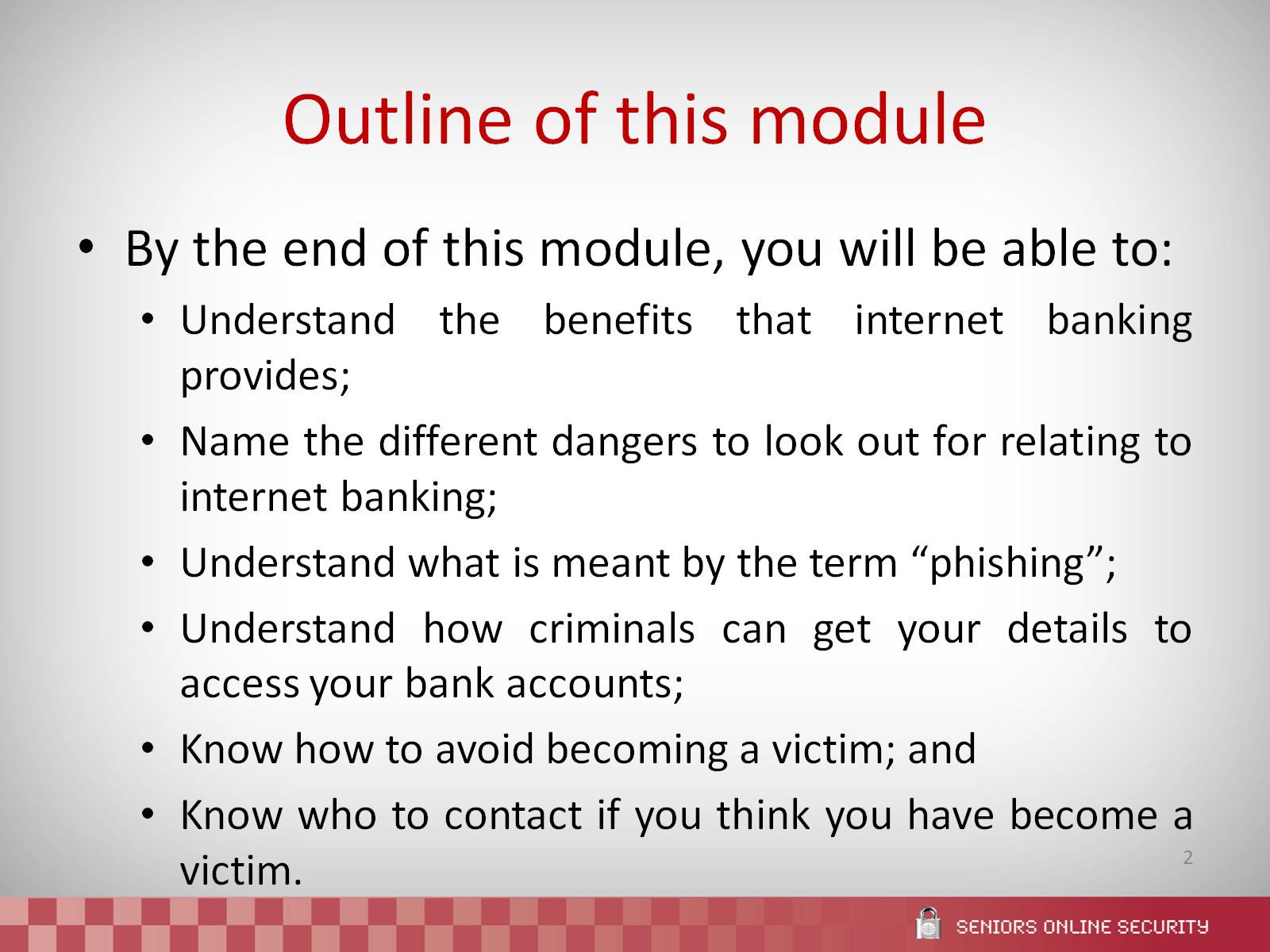 Outline of this module
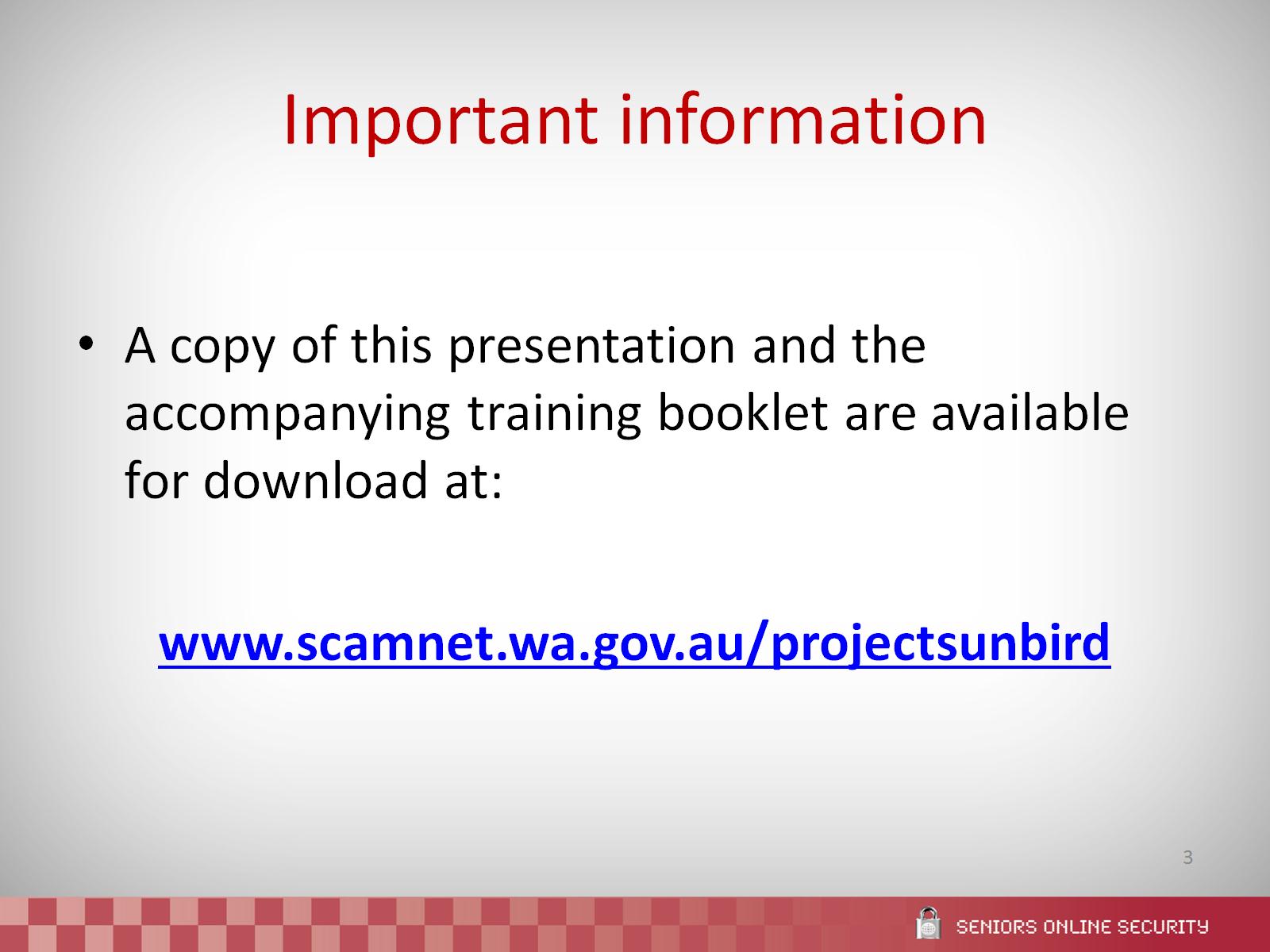 Important information
[Speaker Notes: Copies of this presentation and the accompanying training booklet are available for download at the WA Scamnet website. This means that people don’t have to write down everything on each slide and also have a point of reference for the information once they have completed this session. 

You may wish to direct your group participants to this website either before or after your group session.]
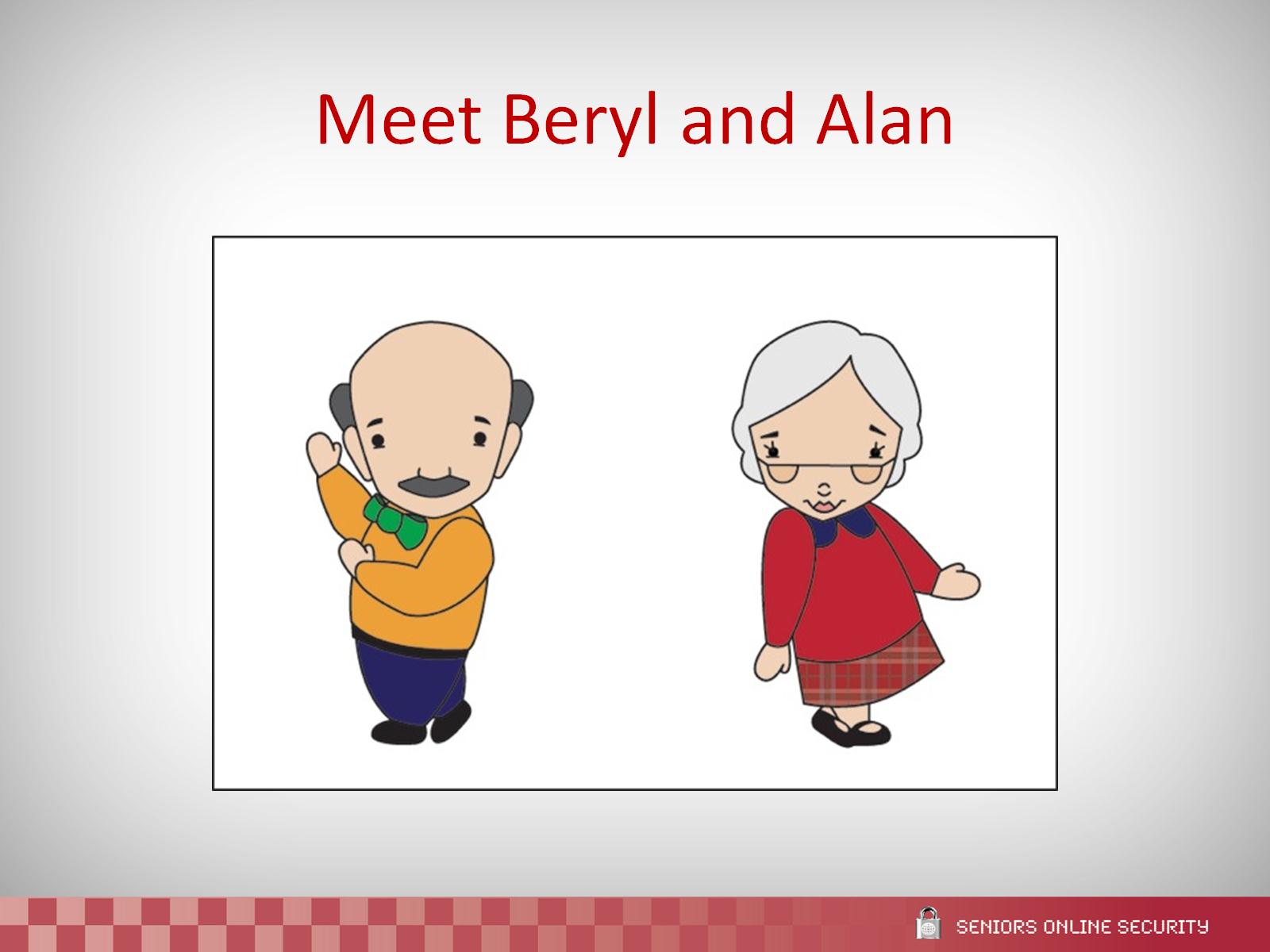 Meet Beryl and Alan
[Speaker Notes: Beryl and Alan are featured in the training booklet. You can make reference to these characters as you explain the different topics and scenarios in this module.]
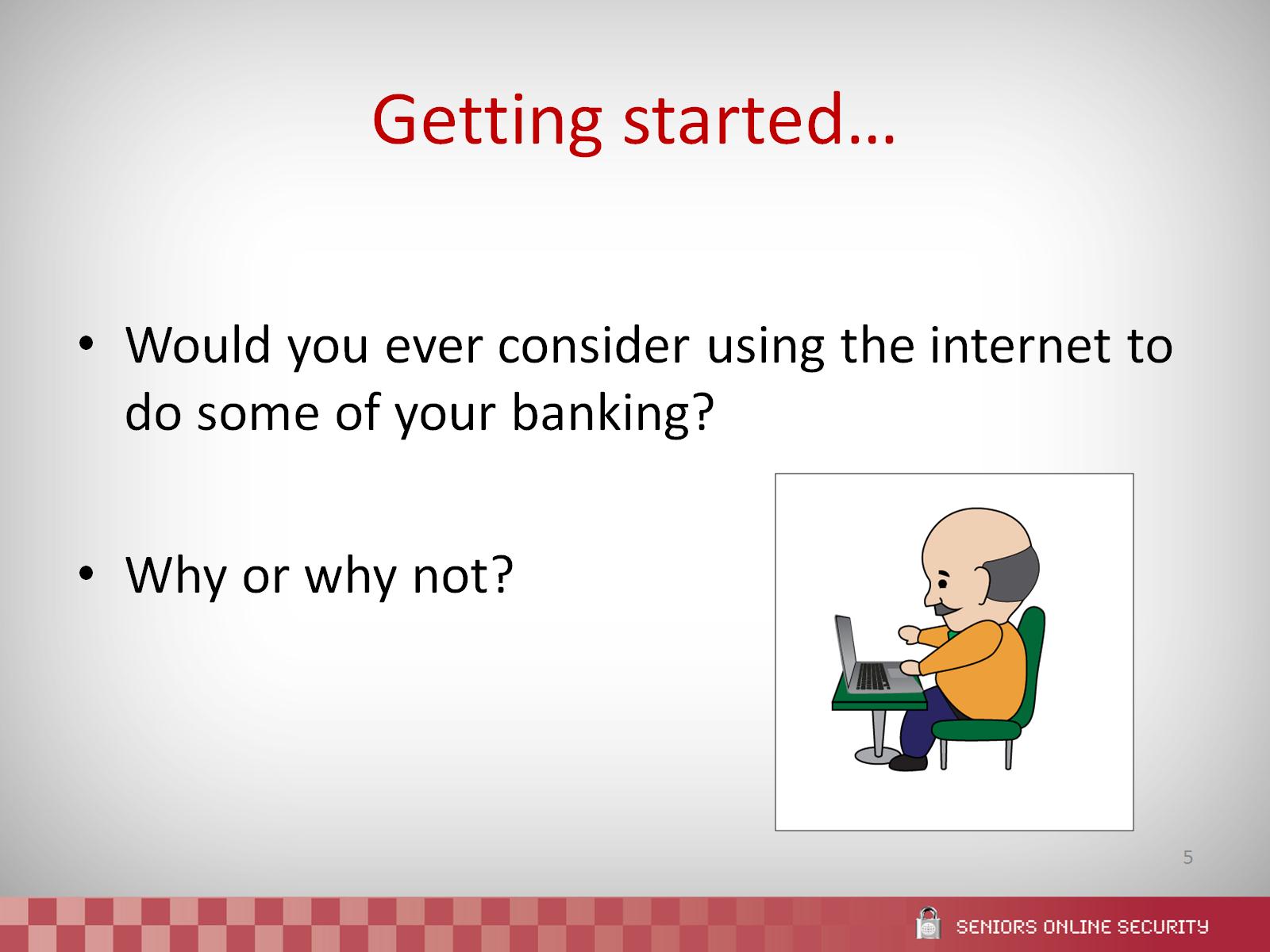 Getting started…
[Speaker Notes: Refer to page 4 of the booklet. 

It might be good to start thinking about this topic by asking the question, “would you ever consider using the internet to do some of your banking?”

Allow the group to think for a few minutes if they need it and then discuss the answers that people give. Discuss reasons why people would and wouldn’t consider using it. There are no right or wrong answers to these questions.

Possible answers may include: 
Yes because it is easier and more flexible.
Yes because it allows me to do my banking at home when I want.
No because I don’t think it is secure.
No because I don’t know how to use it.]
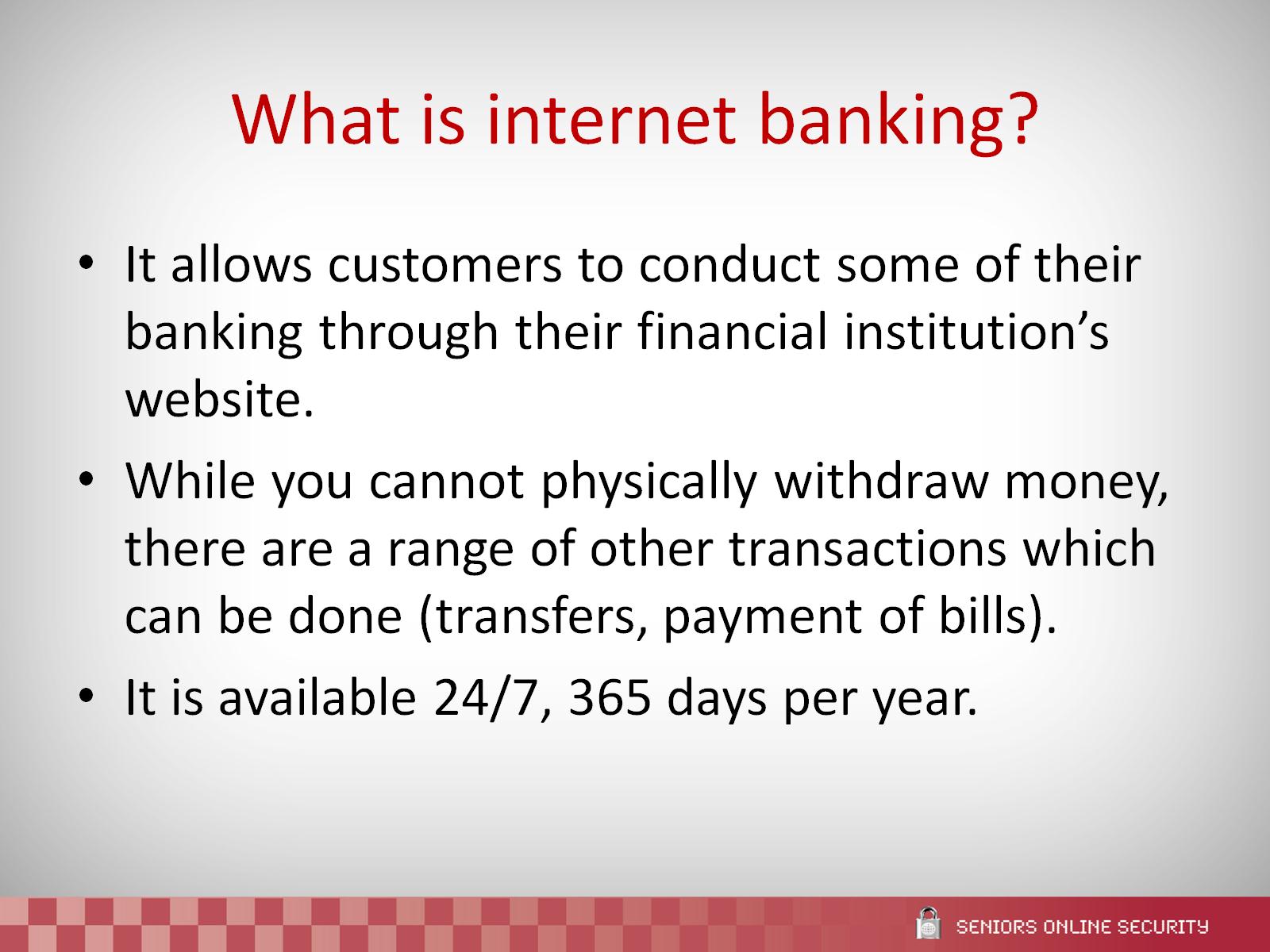 What is internet banking?
[Speaker Notes: Refer to page 5 of the booklet. 

Internet banking (also known as online banking) is a new way of managing your money and financial matters. While you cannot physically withdraw money from your computer, internet banking allows you to do a range of other types of transactions, all day everyday, from the comfort of your home. It gives customers flexibility and freedom in their banking compared to the limited hours that most branches normally operate.]
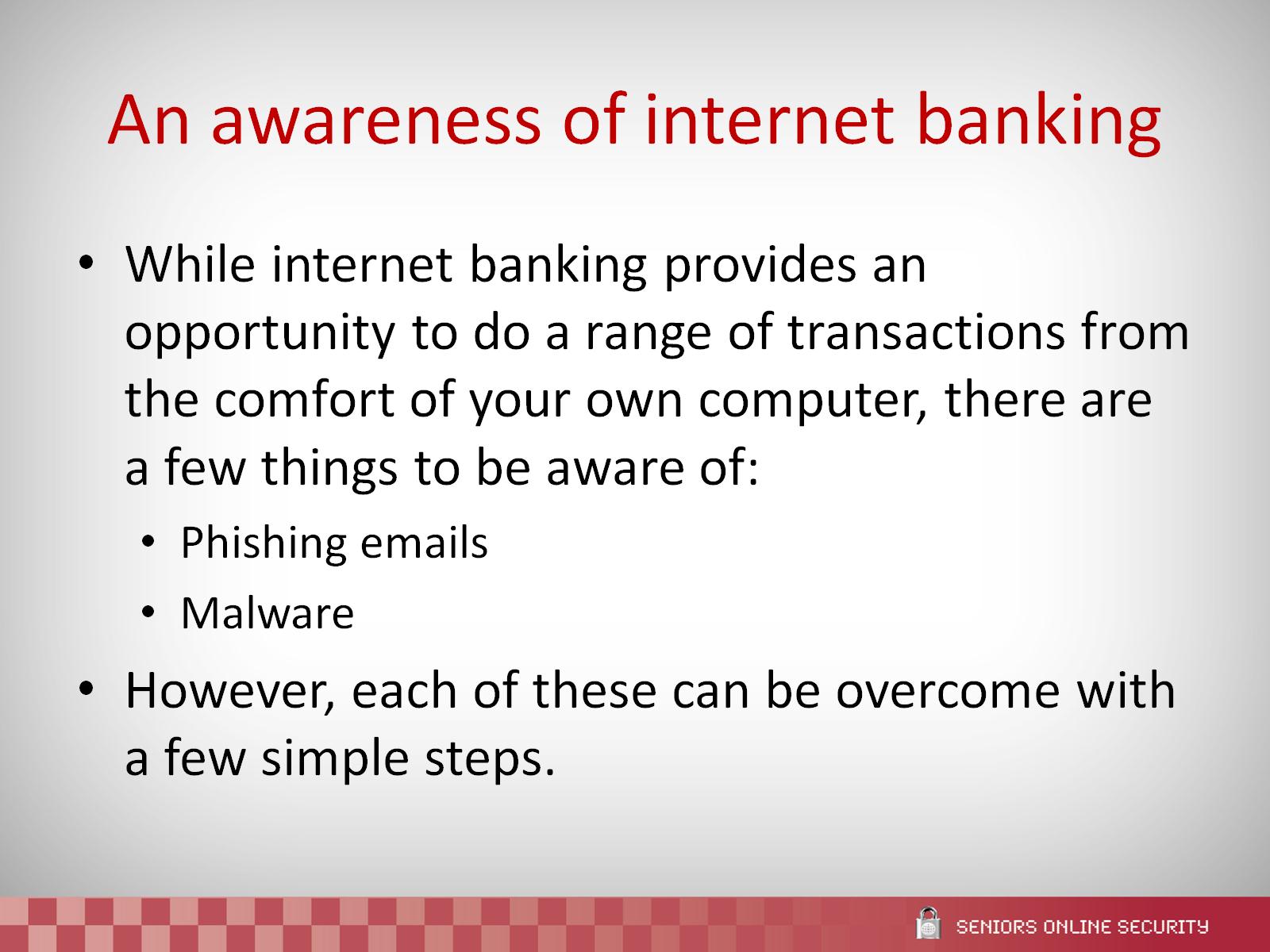 An awareness of internet banking
[Speaker Notes: Refer to pages 6-8 of the booklet.

This section outlines some of the most common threats to internet banking. It is important to outline each of these threats and to have an understanding about how they can occur. However, it is equally as important to emphasise that these are not things that should scare a person away from using internet banking. These can be very easily overcome, and strategies to do this will be covered in the second part of this session.]
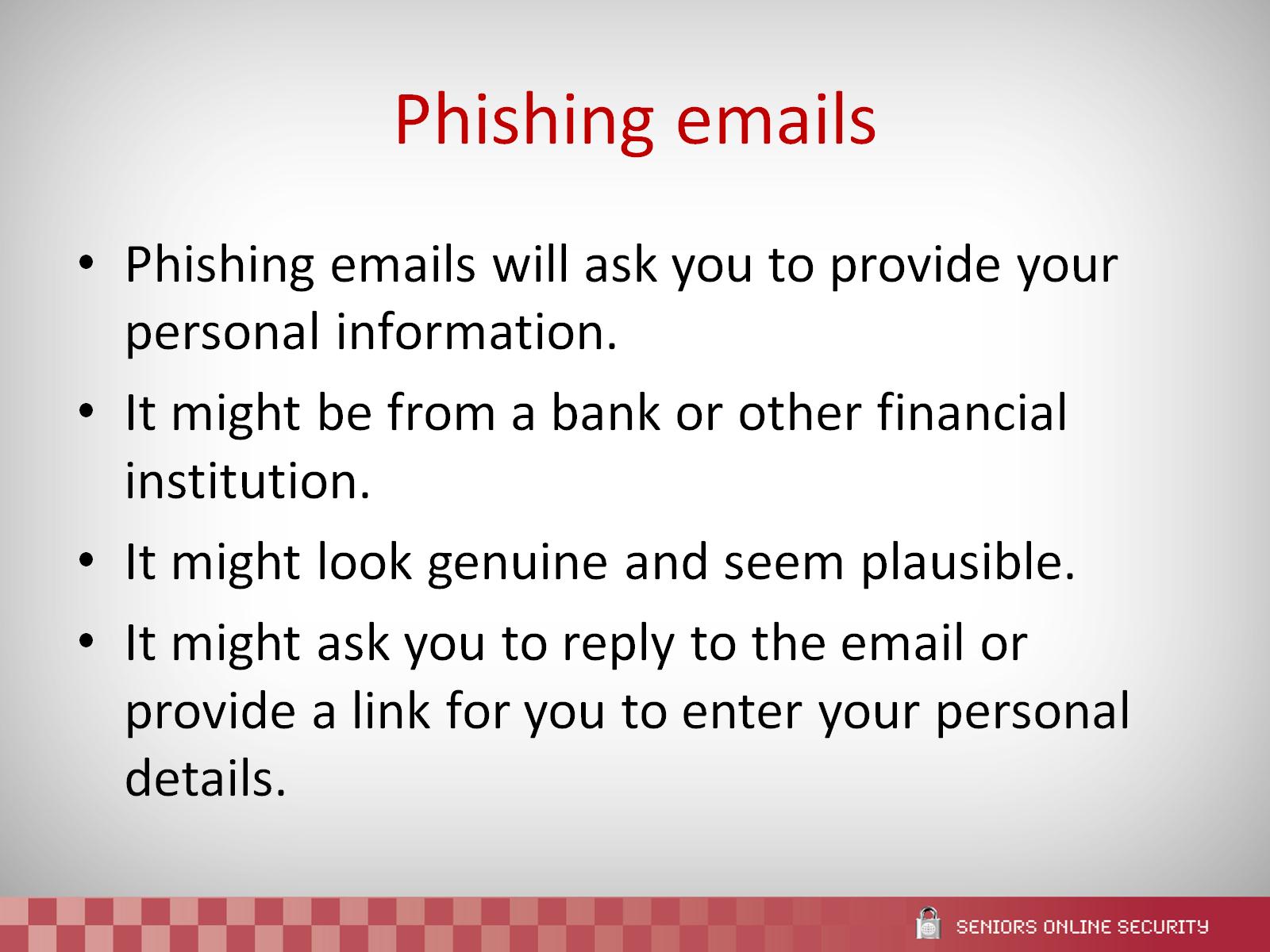 Phishing emails
[Speaker Notes: Refer to pages 6-7 of the booklet. 

Phishing emails are those which ask for your personal details. There many different types of phishing emails which can appear in a person’s inbox. They can supposedly come from banks and other financial institutions that you might or might not do business with. Phishing emails can ask for a variety of things such as your name, address, phone number, birthdate, occupation, mother’s maiden name, bank account number, pin number, drivers licence number or passport number.

The most important point to make about this slide, is that phishing emails are not as obvious as one might think. They do not necessarily have the spelling mistakes and other errors that we might expect them to have. They can look identical to emails sent from that organisation. Therefore, it is important to get people to think twice before sending any personal information in response to an email. This is explored further in this module.]
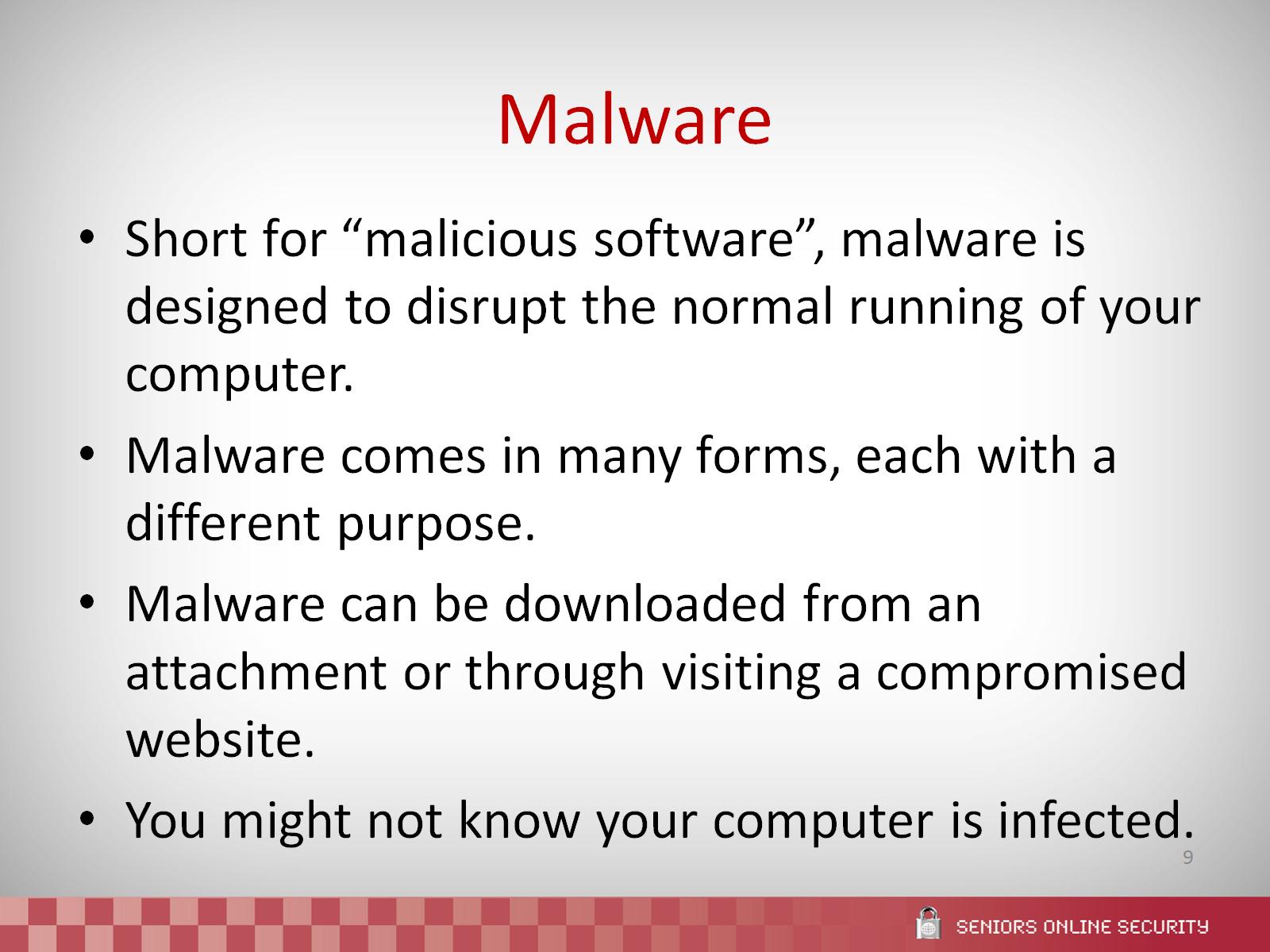 Malware
[Speaker Notes: Refer to page 8 of the booklet.

There are several different types of malware, which are all designed to do different things. Malware can have a mild effect on a computer, such as just making it run slower than usual, but it can also have devastating effects, such as crashing the entire system. A computer virus is probably the most well known type of malware, which can infect a computer and do things like disable the antivirus protection.

Malware can be downloaded onto a computer in a number of ways. Opening an infected attachment from an email is one of the easiest ways to download malware. However, it can also be downloaded through visiting infected websites, and this is harder to avoid. A person might not know that they have malware on their computer, so this is why it is really important to have antivirus protection and regularly update it as well as scan your computer. 

Malware can be very harmful to a computer and hard to remove or repair the damage. However, people just need to be aware of it, and again, it should not scare a person from using their computer or the internet.]
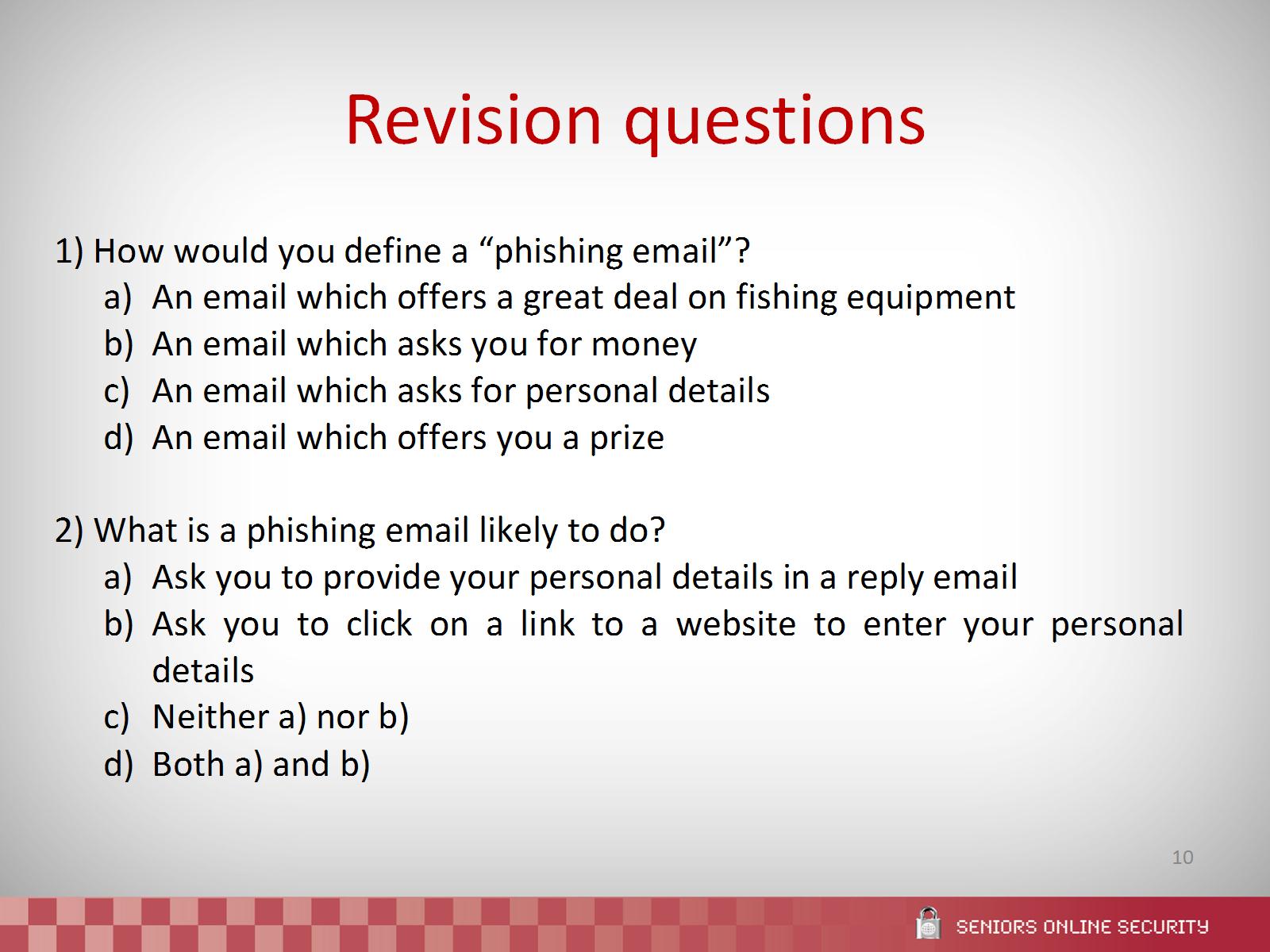 Revision questions
[Speaker Notes: Refer to page 8 of the booklet for the questions and page 22 for the answers.

For these questions, you can either go through and do them as a group, or get people to write their answers down and go through the correct answers at the end.]
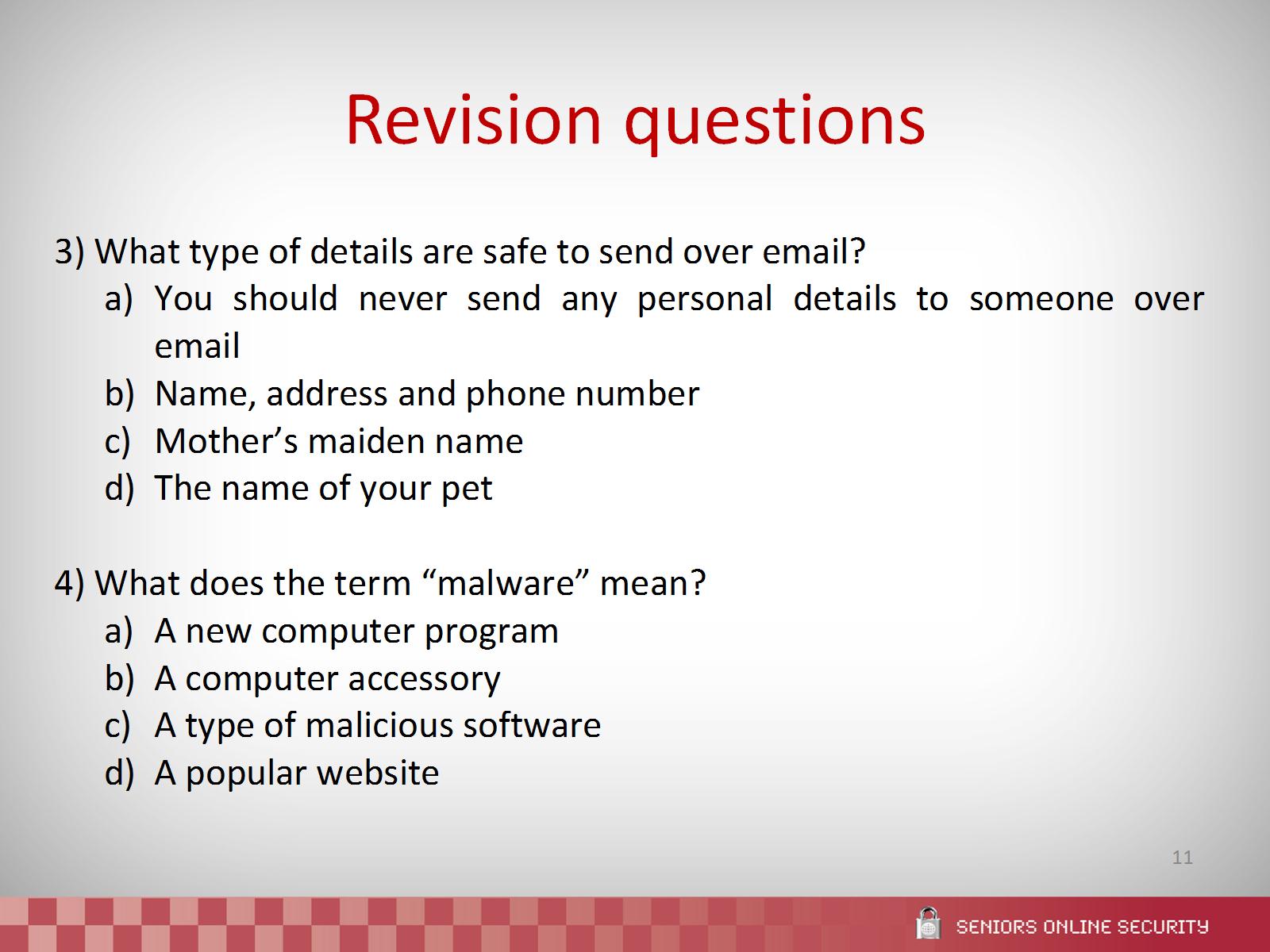 Revision questions
[Speaker Notes: Refer to page 9 of the booklet for the questions and page 21 for the answers.

For these questions, you can either go through and do them as a group, or get people to write their answers down and go through the correct answers at the end.]
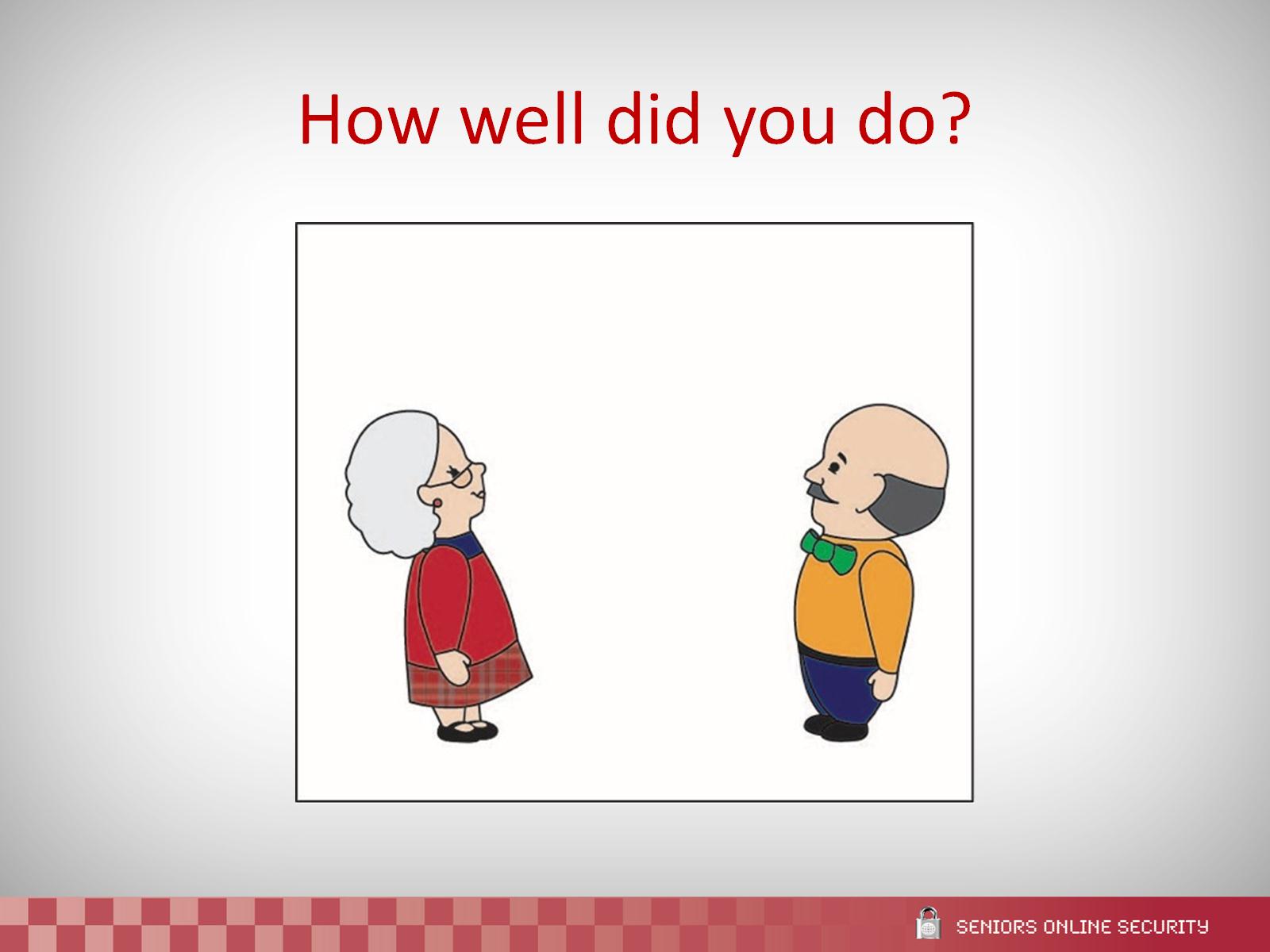 How well did you do?
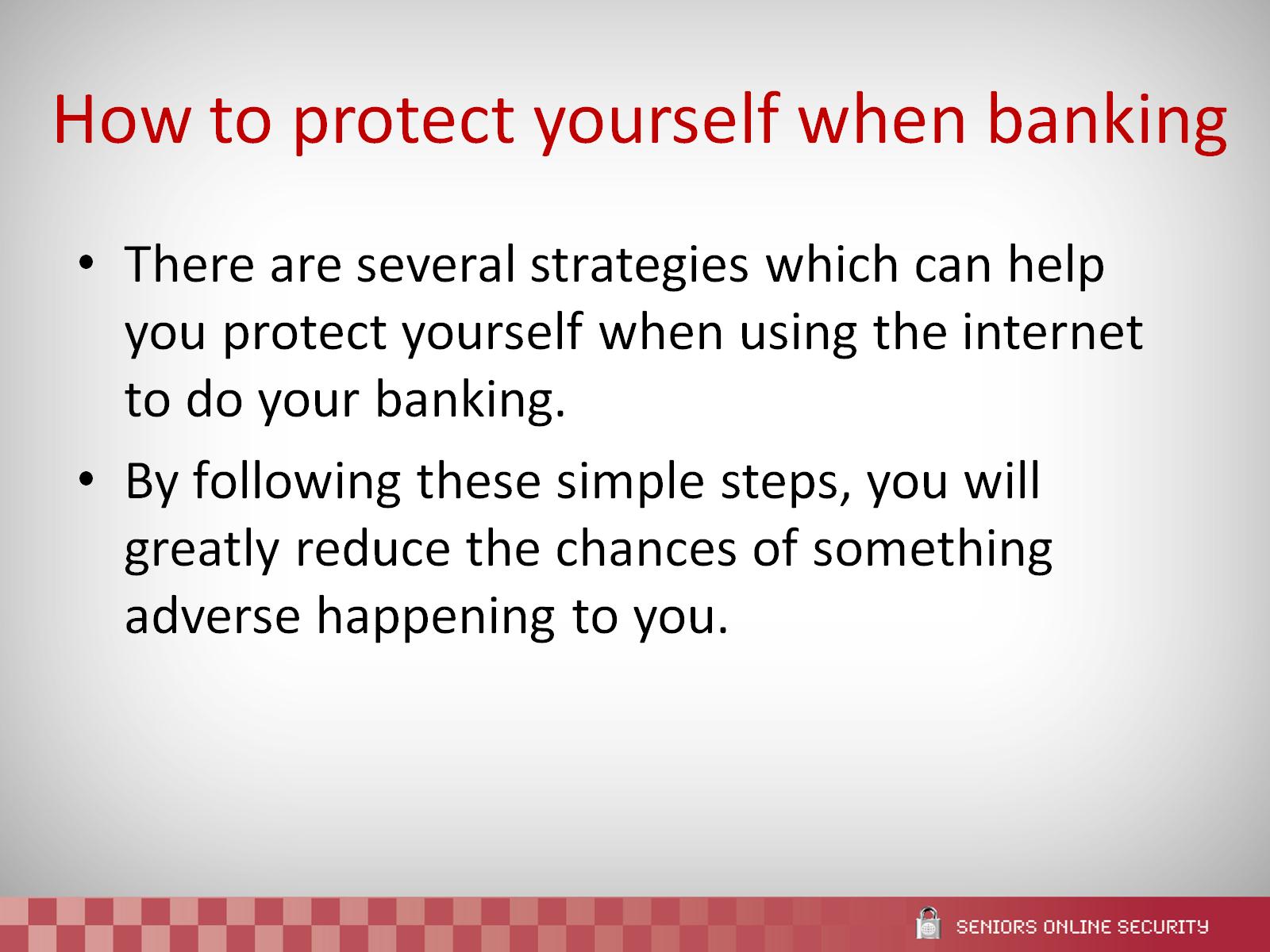 How to protect yourself when banking
[Speaker Notes: Refer to page 10 of the booklet.

It is important that everyone recognises their vulnerability when using the computer and using internet banking. This is not to say that people should always be scared, but it is to say that everyone needs to be aware and vigilant. Thinking that it will never happen to you is not helpful and can lead a person to ignore warning signs. 

The following steps cannot guarantee that nothing will happen, but they can greatly reduce the chances that something does happen to you.]
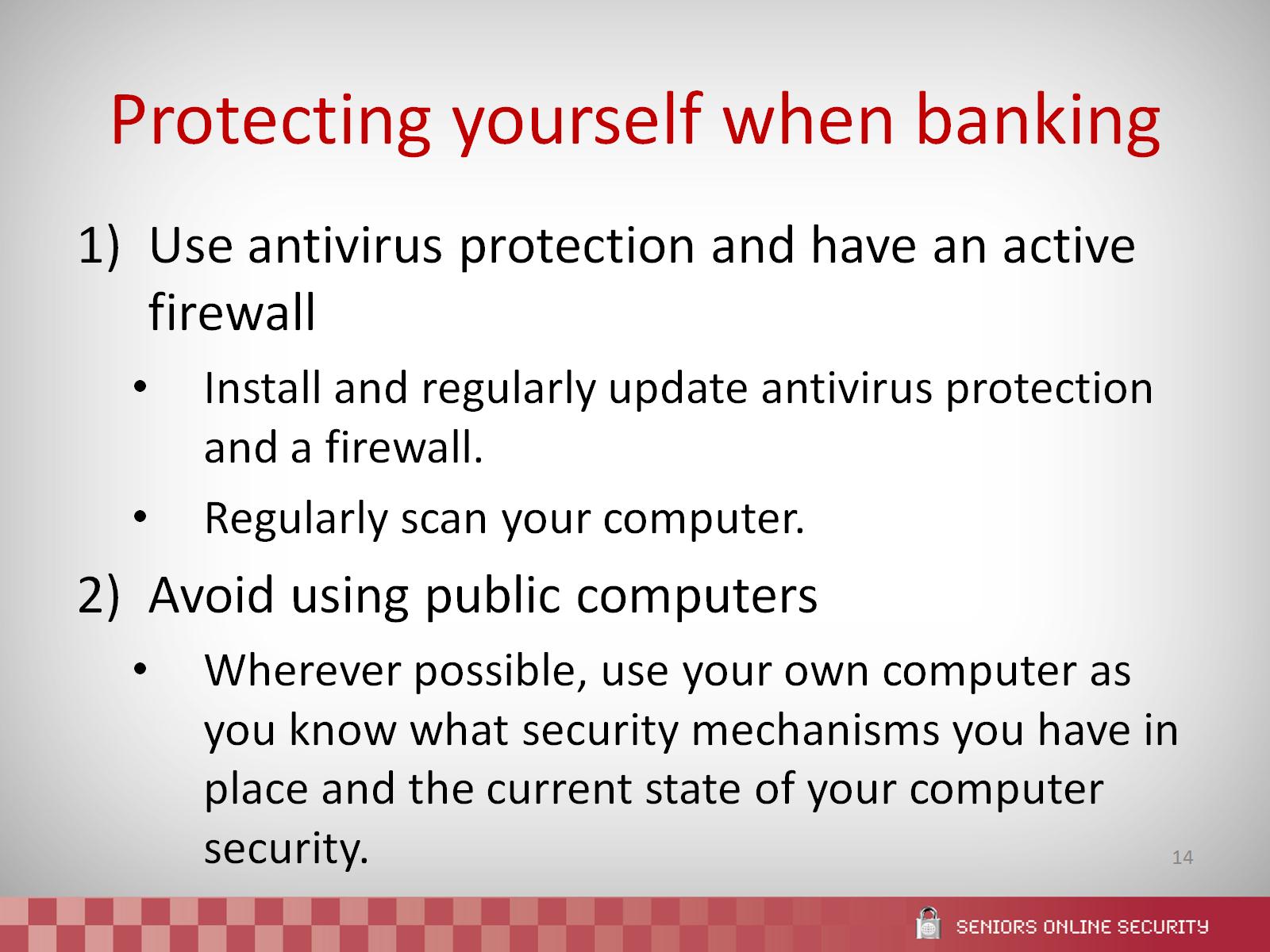 Protecting yourself when banking
[Speaker Notes: Refer to pages 10-13 of the booklet. 

Antivirus protection and a firewall are vital elements in protecting your computer. It is crucial that both of these are installed and updated on a regular basis. However, avoid using more than one antivirus program at the same time, as they can fight against each other and leave your computer vulnerable. There are free antivirus software programs which are available as well as those for purchase. If you are unsure about this, consult your local IT professional who can advise what is best for your situation. 

Public computers can be great when travelling, but you don’t know the security settings available or who else is using the network. Always try to avoid using these types of networks for internet banking because you don’t know what antivirus protection (if any) is installed and when it was last updated. Some financial institutions also have policies which will not reimburse any fraud losses which arise from your accounts being compromised through using a public computer.]
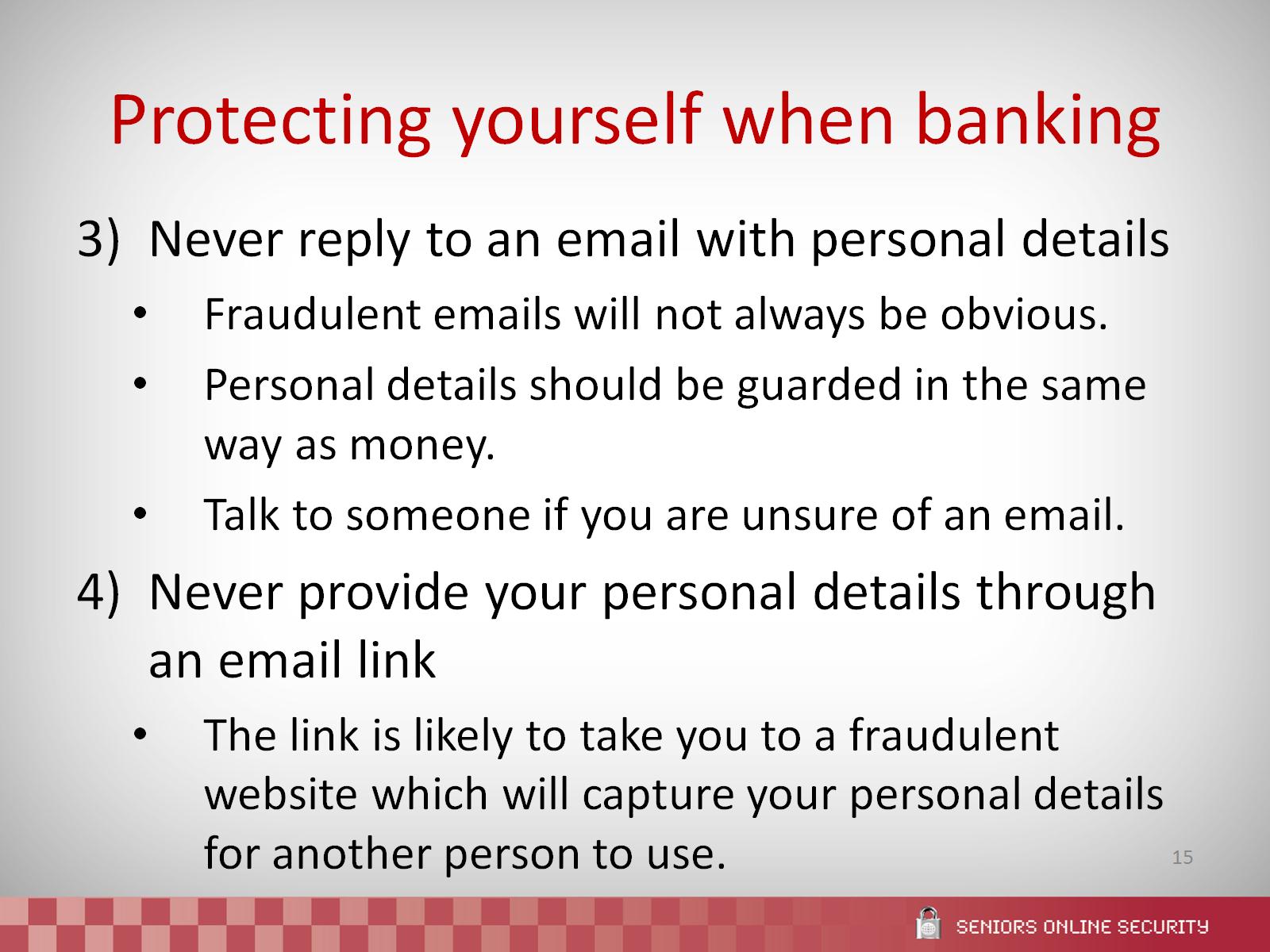 Protecting yourself when banking
[Speaker Notes: Refer to pages 13-14 of the booklet. 

Fraudulent emails will always ask for personal details. The ways that these emails ask for personal details will vary and can seem to be both logical and rational. The email might look genuine. However, you should never have to provide personal details in response to an email. If you are unsure, talk to someone else. You have a right to be suspicious about an email asking for personal details. You don’t have to reply if you don’t feel right about it. 

Some fraudulent emails will ask you to provide your personal details through a link. If you click on the link, you may unknowingly download malware onto your computer. If you type your personal details into the designated website, you are most likely giving away your personal information for someone else to use. For example confirming your bank account login details and password on a website will allow another person to access your accounts and withdraw your money. It doesn’t matter how genuine the site looks, you should never provide your personal details in response to an email.]
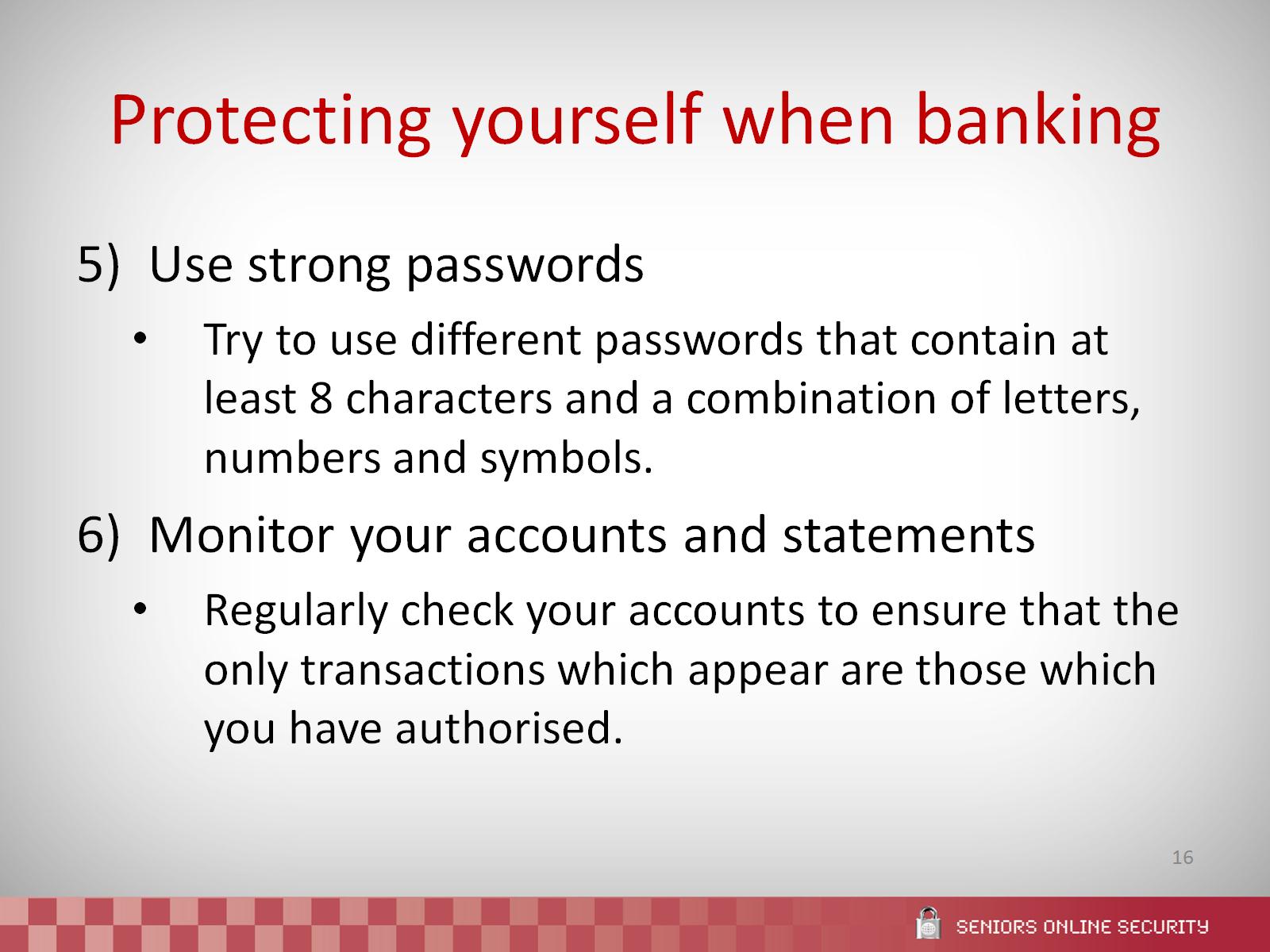 Protecting yourself when banking
[Speaker Notes: Refer to pages 14-15 of the booklet. 

A password is the only thing that stands between your accounts and the rest of the world. In the same way that we buy strong security systems to protect our homes and vehicles, you should use strong passwords to protect your accounts. Avoid using the same password for everything and try to make it at least eight characters long, with a combination of letters, numbers and symbols. Don’t give your password to anyone and don’t write them down, especially next to your computer. 

It is important to regularly check your bank statements and other accounts to make sure that there are no unexplained transactions. If you are unsure about something, contact the organisation and check with them. If something is wrong, it is much easier to fix it straight away rather than months down the track. It also limits the amount of damage which may occur if your details are compromised. The sooner you can sort it out, the better.]
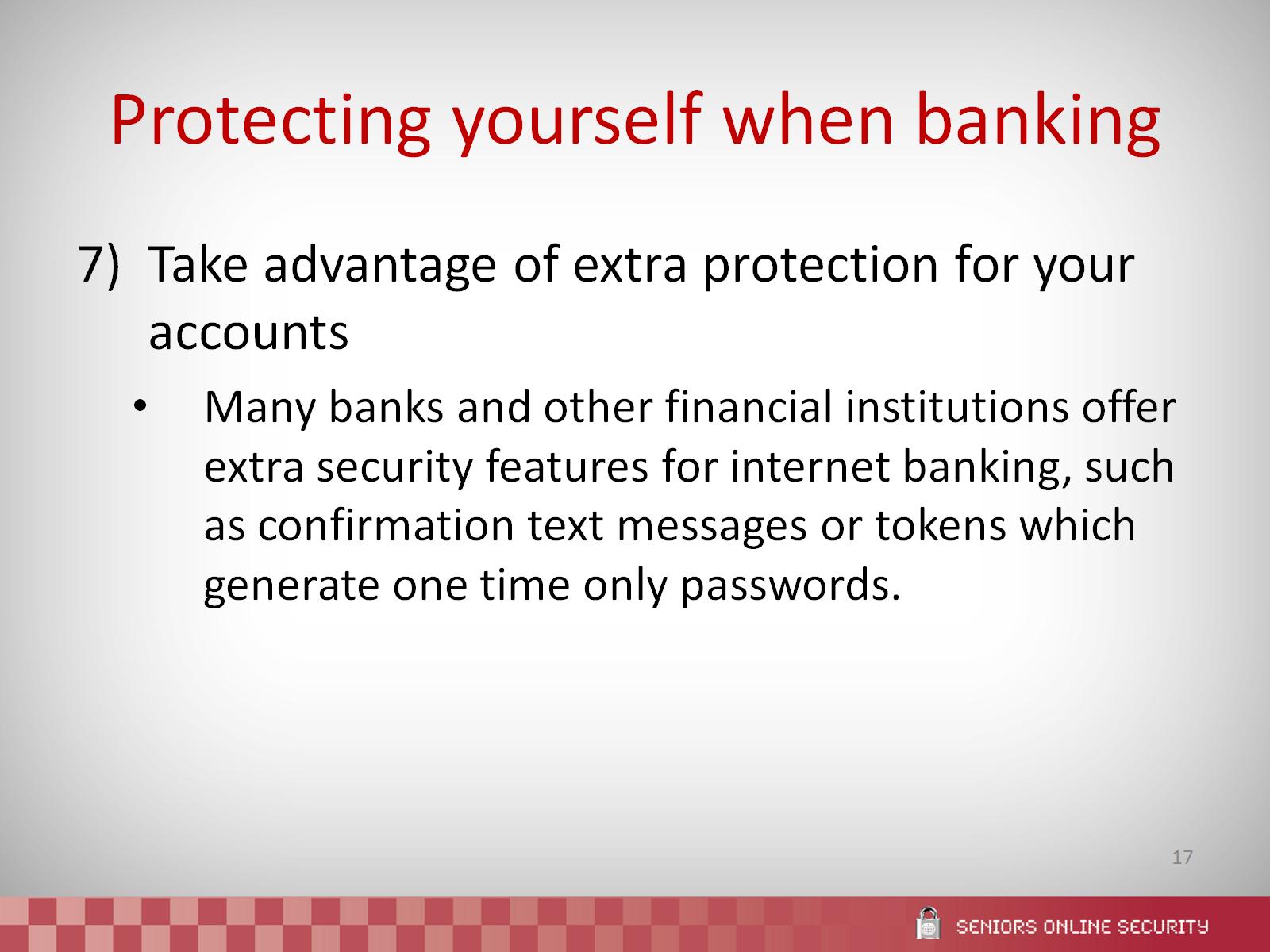 Protecting yourself when banking
[Speaker Notes: Refer to page 15 of the booklet. 

Banks are improving the security features around internet banking on a regular basis. Many banks will offer extra security features for your accounts and online banking transactions. If you use internet banking, you should talk to your bank or financial institution to determine what is the most suitable option for your needs.]
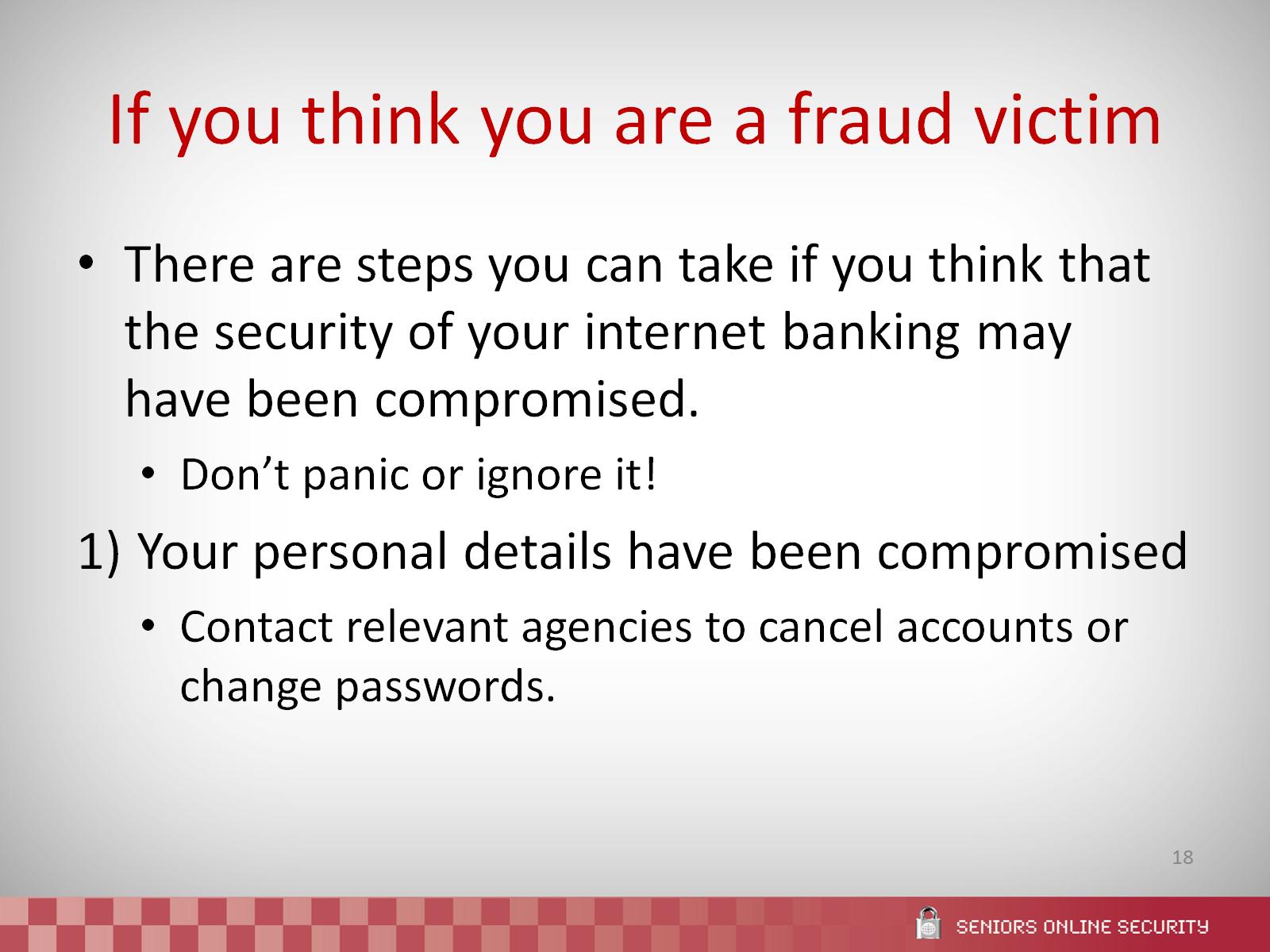 If you think you are a fraud victim
[Speaker Notes: Refer to page 16 of the booklet. 

If you think that your internet banking has been compromised, the most important thing is not to panic or ignore it. There are steps you can take. 

If you have sent personal details, then depending on what has been sent, depends on what you can do. For example, giving over a password means you should change it, giving over credit card details means you should contact the bank and cancel that card.]
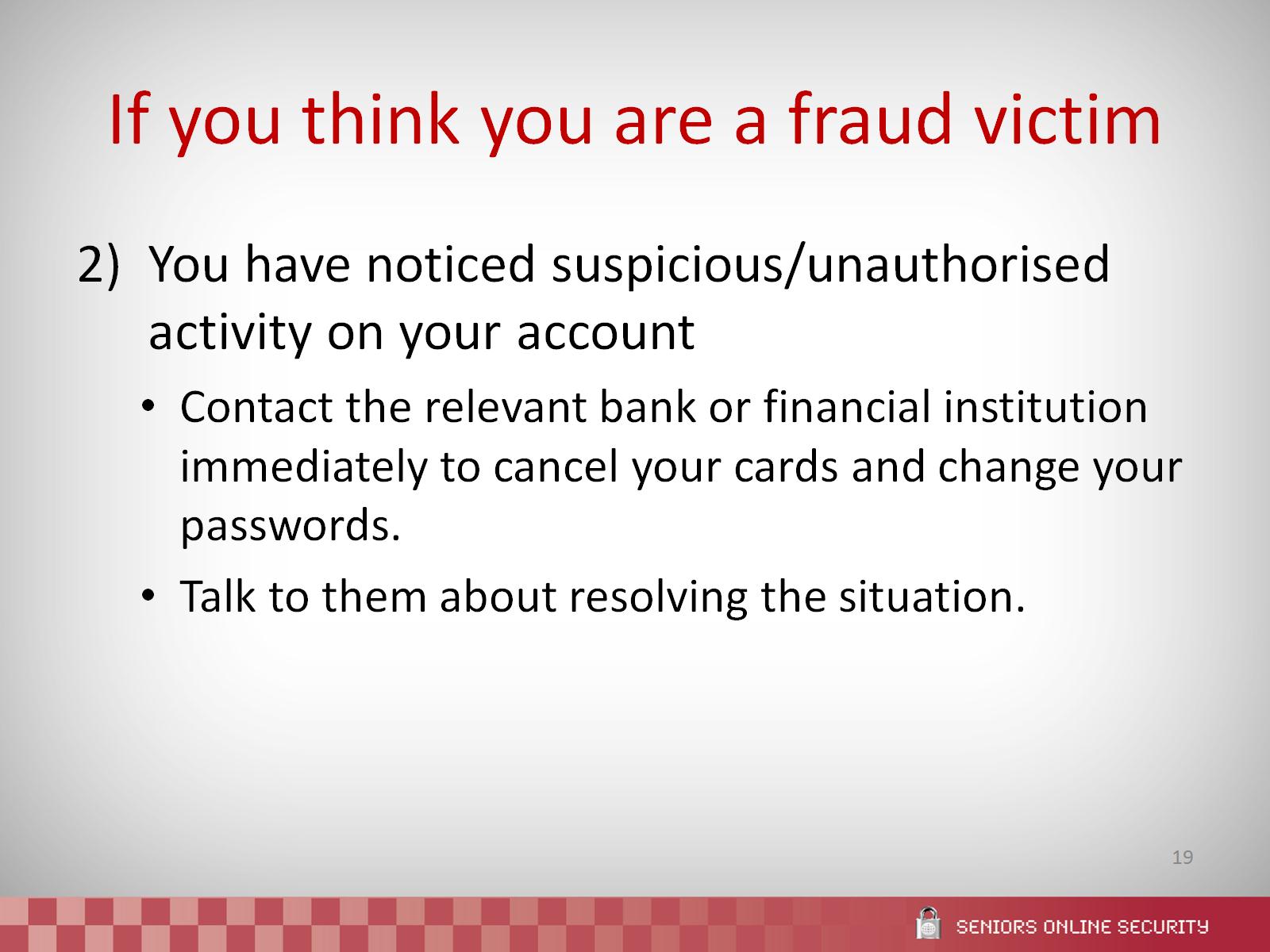 If you think you are a fraud victim
[Speaker Notes: Refer to page 17 of the booklet. 

If you have noticed transactions on your statements that you can’t explain, contact your bank or financial institution immediately to clarify whether or not they are legitimate. If they are, then you have peace of mind, but if they are not, you can then seek to resolve the matter. The sooner you are able to do this, the easier it will be and the less damage is likely to have been done.]
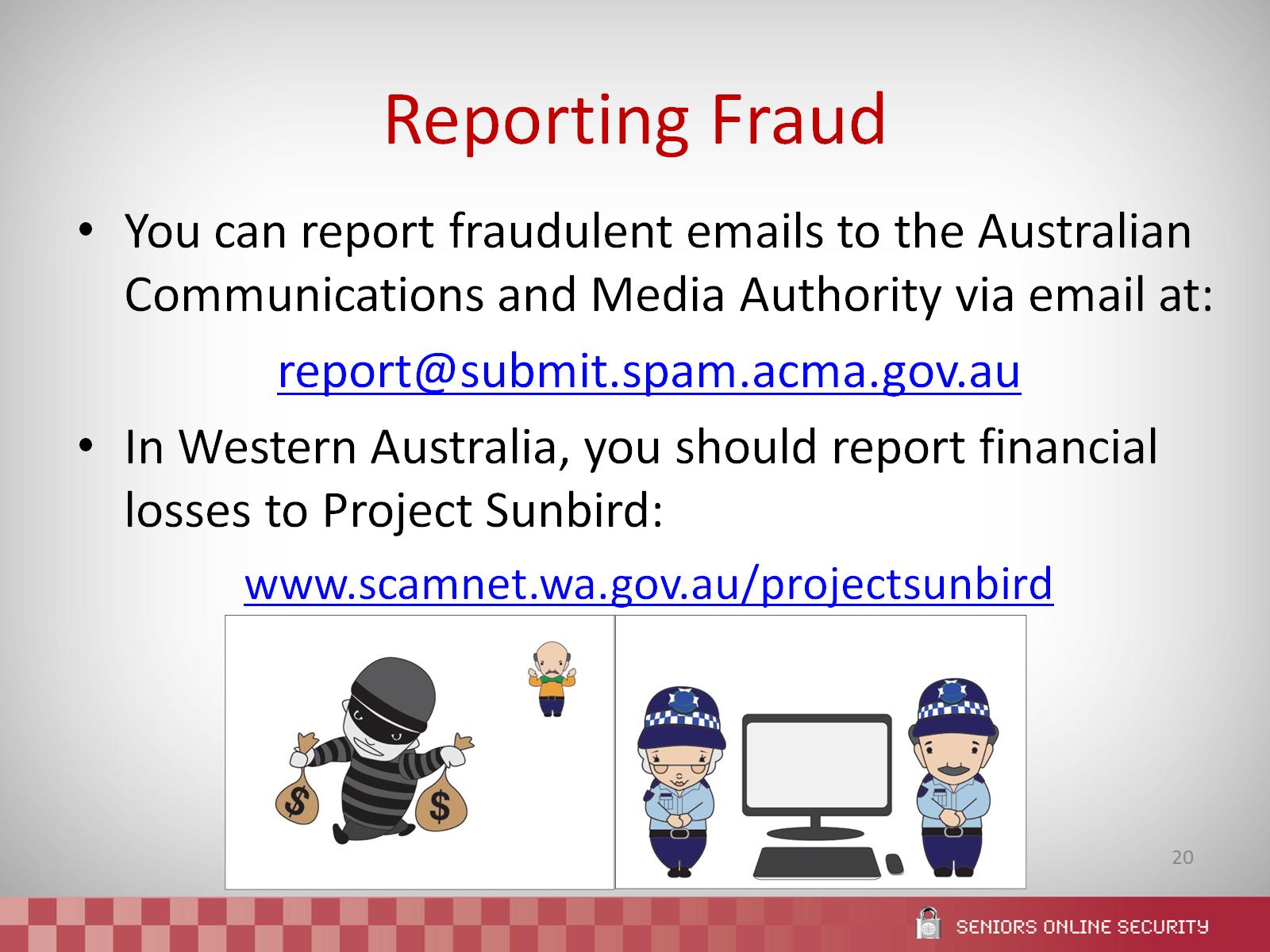 Reporting Fraud
[Speaker Notes: Any fraudulent emails can be reported to the Australian and Media Communications Authority by the email address above. Further details about this reporting mechanism can be found at the ACMA website. 
http://www.acma.gov.au/WEB/STANDARD/pc=PC_310300 or see the below excerpt from the website. 

“Spam email 
Email spam can now be reported to the ACMA by forwarding the message to the Spam Intelligence Database on report@submit.spam.acma.gov.au 
More information on how these reports assist the ACMA is available. 
Important note:When forwarding an email message, please do not change the subject line of the message or add additional text. The ACMA will only contact you in relation to a report if it requires further information to assist it in its anti-spam activities. Spam SMS 
The ACMA has launched Spam SMS, a service to allows you to quickly and easily report SMS you suspect may breach Australia’s spam laws. 
When you receive a SMS message that you think might be spam, you can now forward it to 0429 999 888, the dedicated telephone number for Spam SMS. You will be billed the standard rate charged by your mobile phone provider for sending an SMS message. You can also register to use the service.” 

Any financial losses should be reported to the police, through Project Sunbird at www.scamnet.wa.gov.au/projectsunbird.]
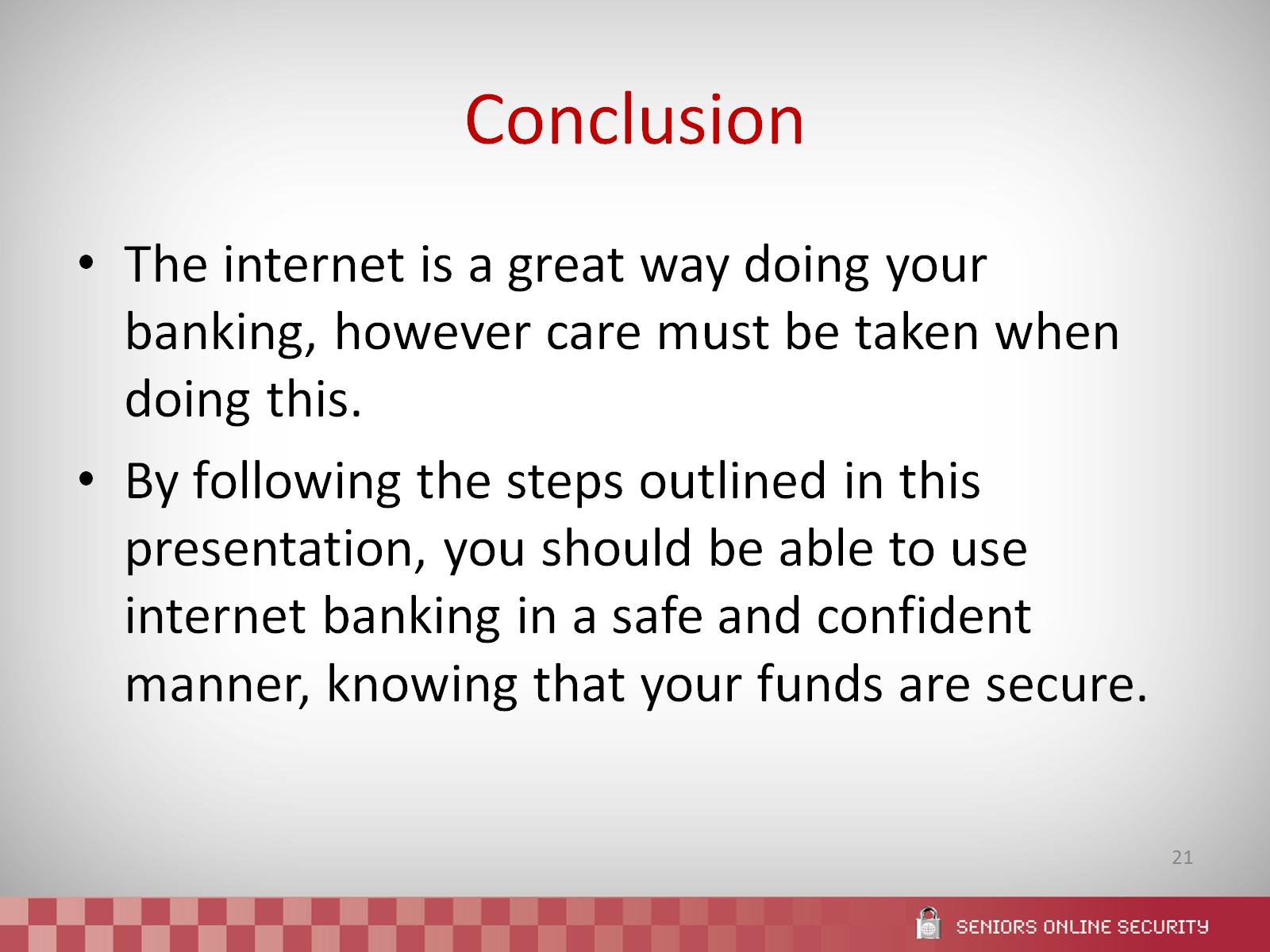 Conclusion
[Speaker Notes: Refer to page 18 of the booklet. 

The internet is a great tool for doing many things and everyone should be able to use it without fear. While there are risks that people need to be aware of, by following the steps outlined in this presentation, this will dramatically reduce the chances something adverse happening.]
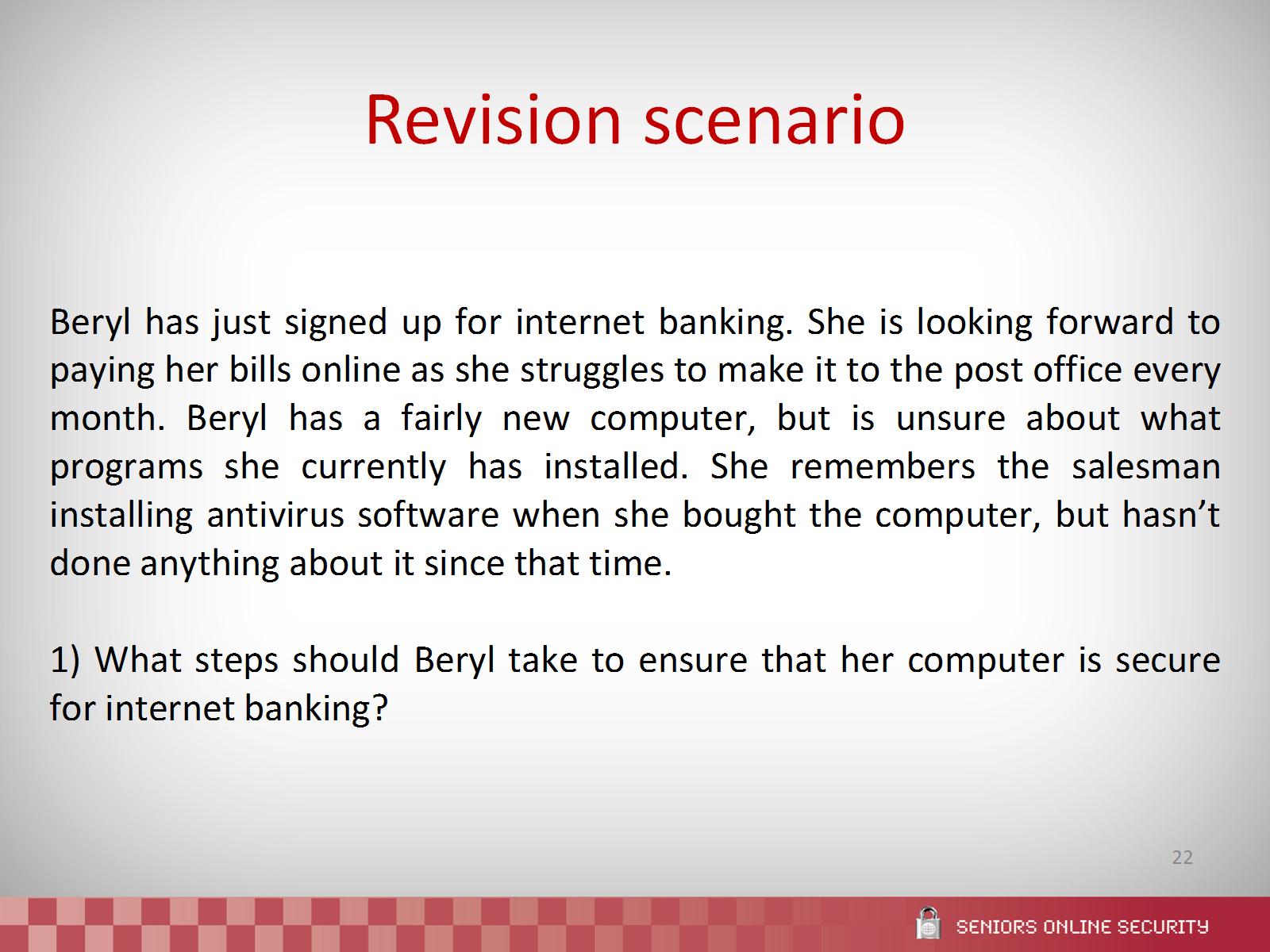 Revision scenario
[Speaker Notes: Refer to page 19 for the scenario and page 22 for the answer to the question.

This scenario encourages your group to discuss some of the issues that have been presented. It allows people to apply some of the knowledge to a real life example. You should try and use this scenario to promote discussion between people about some of the risks identified and what could be done to prevent it from happening to them. Also get people to think whether any of this applies to their own situation, and if so, get them to write down an action plan of how they are going to fix whatever problem they have identified.]
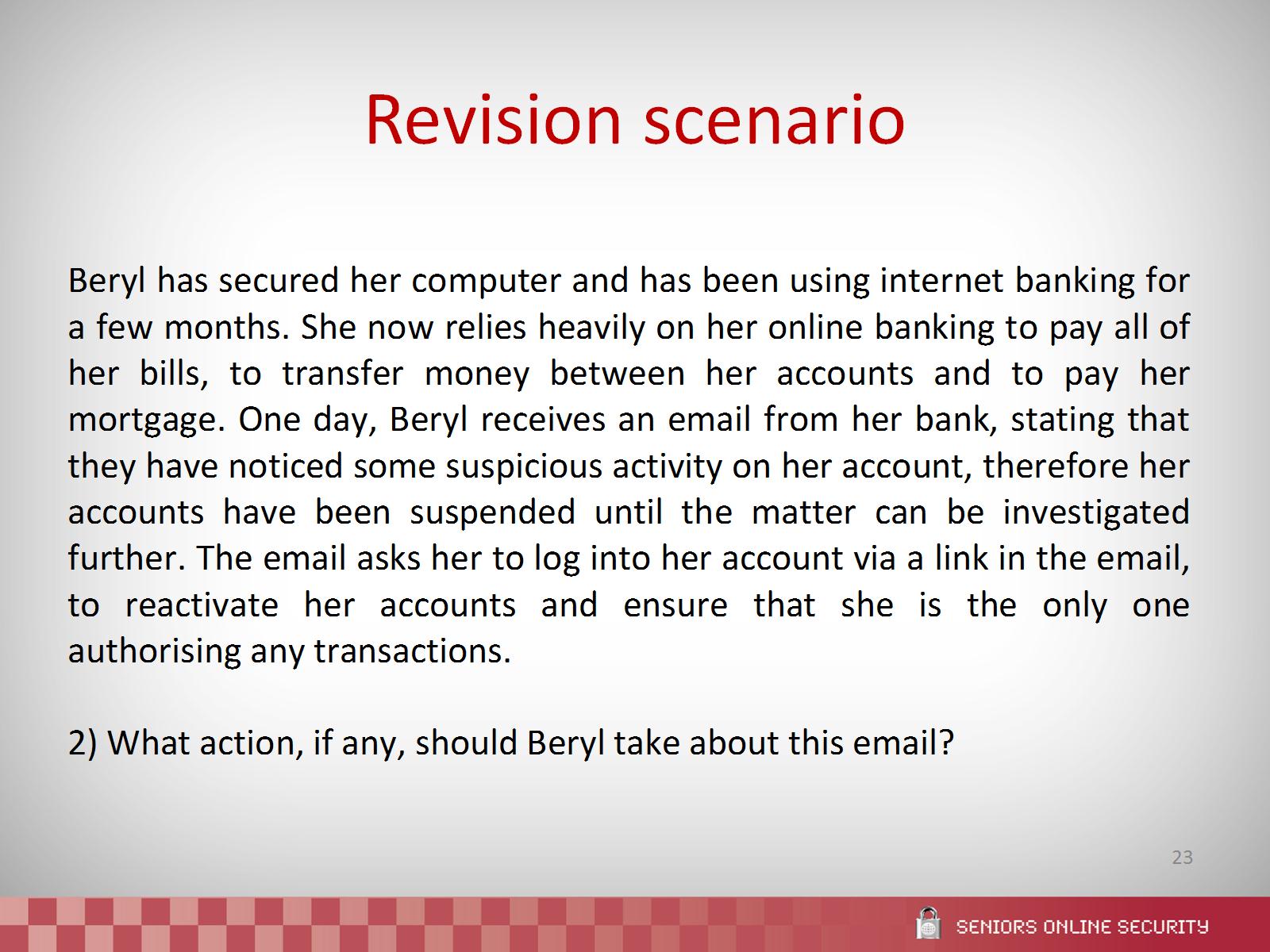 Revision scenario
[Speaker Notes: Refer to page 19 for the scenario and page 22 for the answer to the question.

This scenario encourages your group to discuss some of the issues that have been presented. It allows people to apply some of the knowledge to a real life example. You should try and use this scenario to promote discussion between people about some of the risks identified and what could be done to prevent it from happening to them. Also get people to think whether any of this applies to their own situation, and if so, get them to write down an action plan of how they are going to fix whatever problem they have identified.]
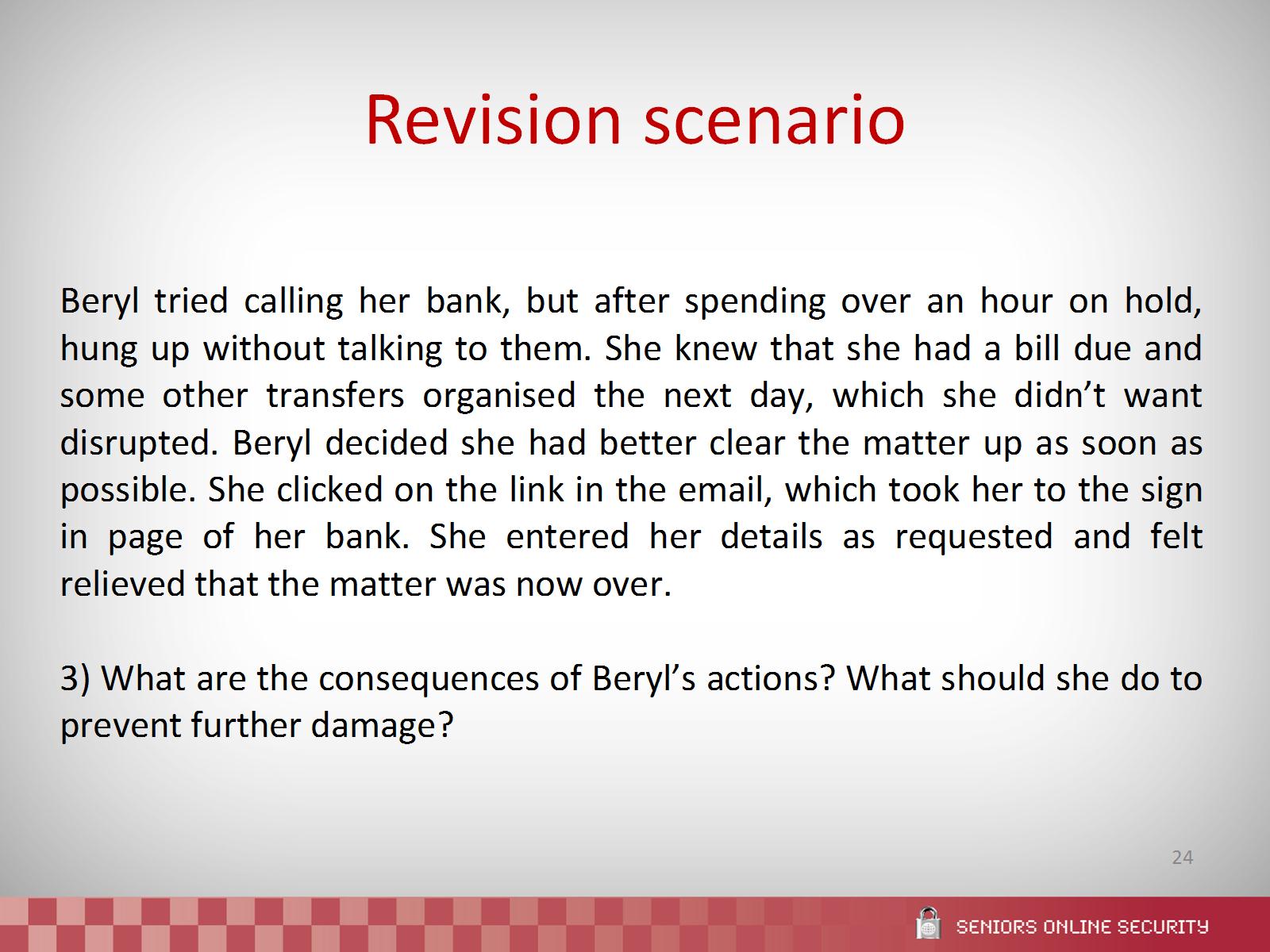 Revision scenario
[Speaker Notes: Refer to page 29 for the scenario and page 23 for the answer to the question.

This scenario encourages your group to discuss some of the issues that have been presented. It allows people to apply some of the knowledge to a real life example. You should try and use this scenario to promote discussion between people about some of the risks identified and what could be done to prevent it from happening to them. Also get people to think whether any of this applies to their own situation, and if so, get them to write down an action plan of how they are going to fix whatever problem they have identified.]
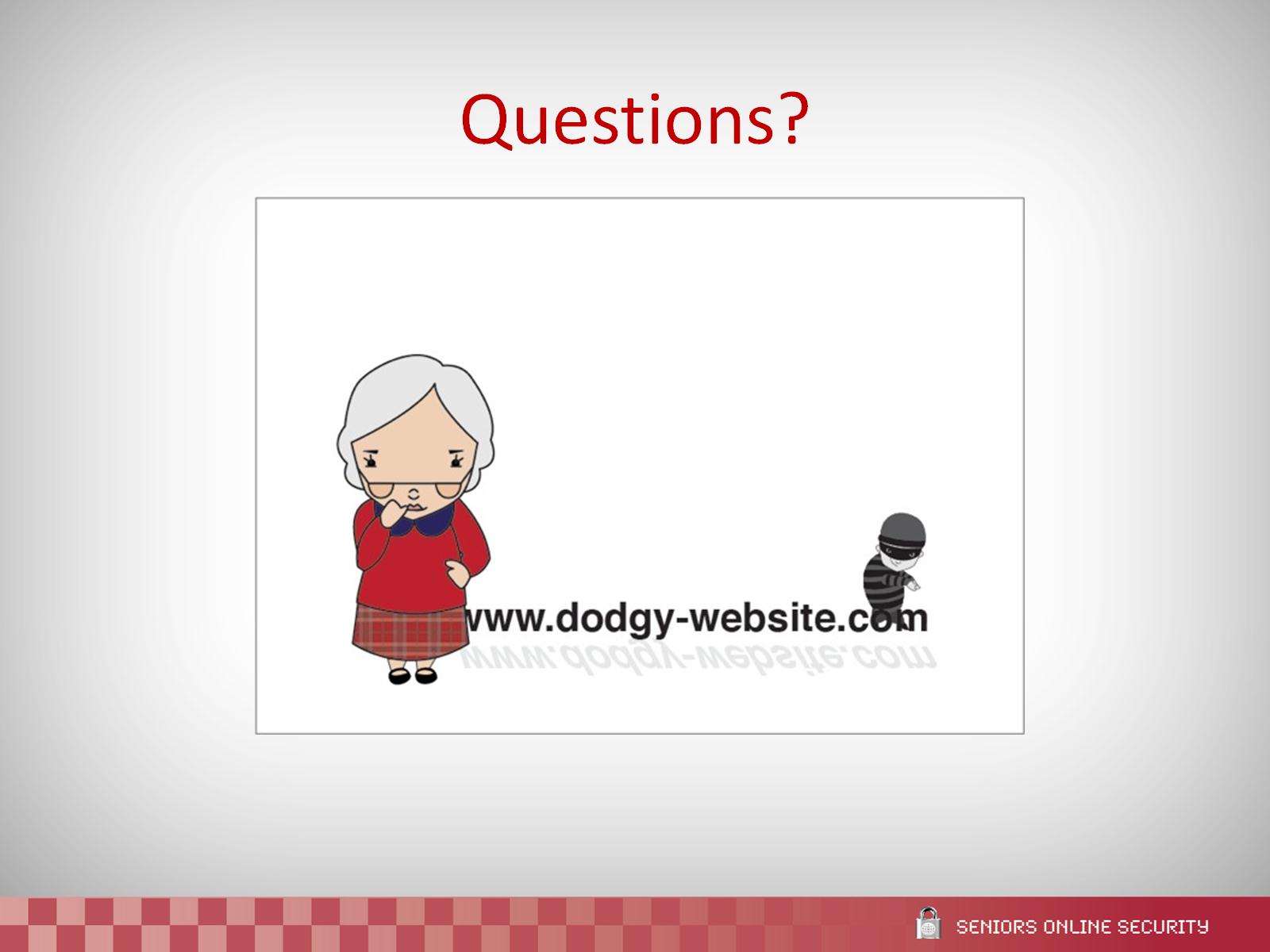 Questions?
[Speaker Notes: This is a good time to see if anyone has any questions about what has been presented. Answer the questions if you can, but if you don’t know the answer, that’s ok. Write the question/s down and as a group, work out who will find out the answer/s.]
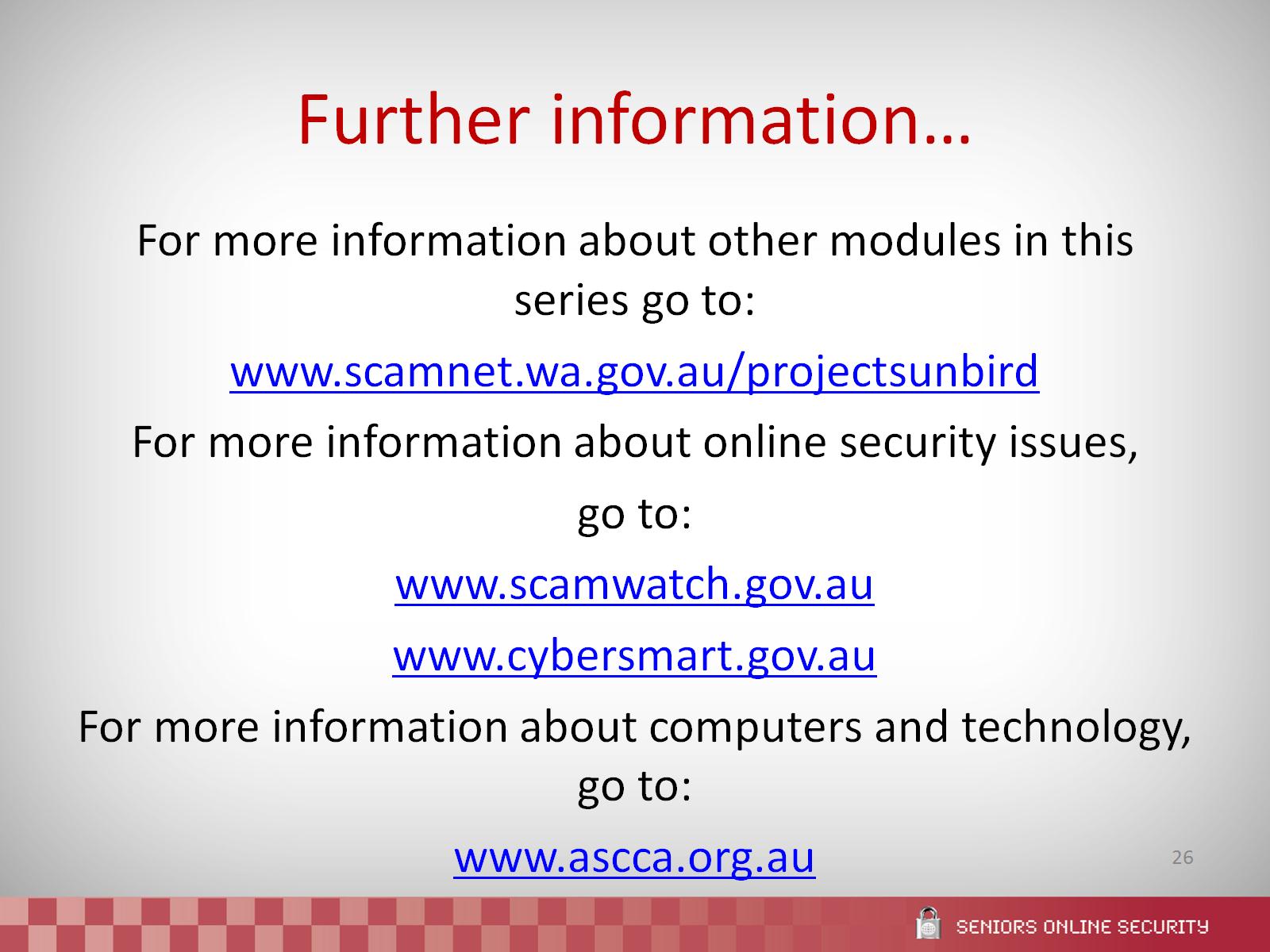 Further information…
[Speaker Notes: There are a number of places that you can find other information on computer security. These websites provide a good starting point.

It might be good to locate a few local numbers of police, banks and IT professionals before you do the presentation, so that you can refer people to appropriate contacts if they need it.]